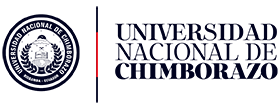 FUNDAMENTOS DE DISEÑO
1er SEMESTRE “B”
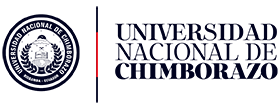 EXP4
FUNDAMENTOS DE DISEÑO
LOS PERFILES BÁSICOS
CUADRADO
Características:

Todos sus lados son iguales.
Ángulos de 90 grados (ángulos rectos).
Simetría axial (la simetría está presente a través de sus ejes).
Equilibrio y estabilidad visual
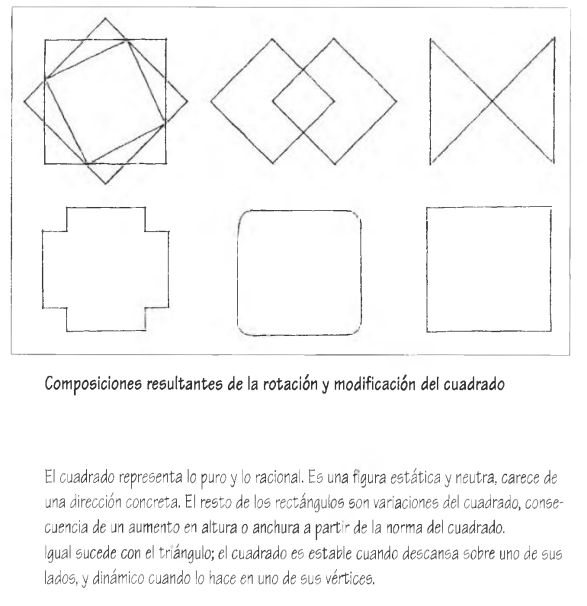 PERFILES BASICOS
Aplicaciones en arquitectura:
Se usa en el diseño de planos, cubos, y edificaciones con una fuerte presencia geométrica.

Ejemplo: La cuadratura de muchas plazas públicas, edificios de oficinas o casas minimalistas.
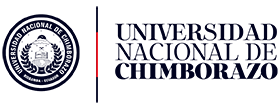 EL CUADRADO
EXP5
FUNDAMENTOS DE DISEÑO
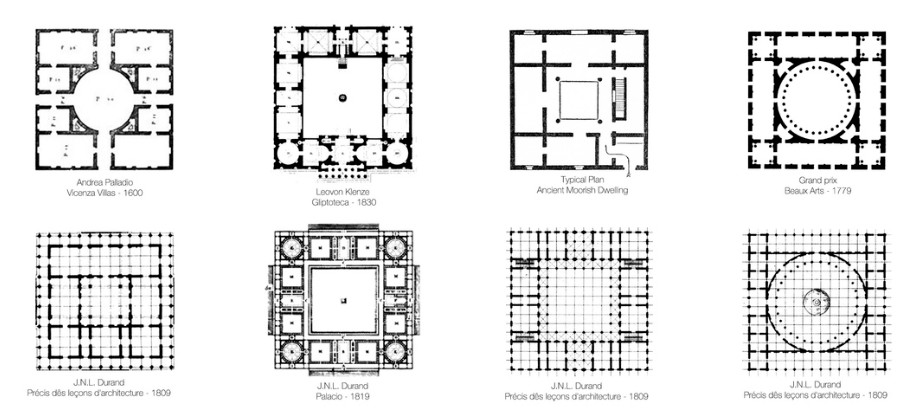 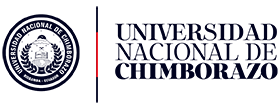 EL CUADRADO
EXP5
FUNDAMENTOS DE DISEÑO
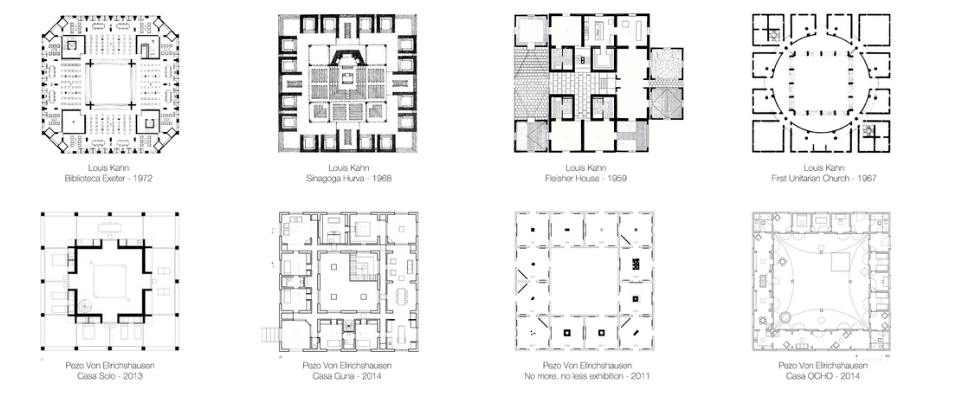 CUADRADO
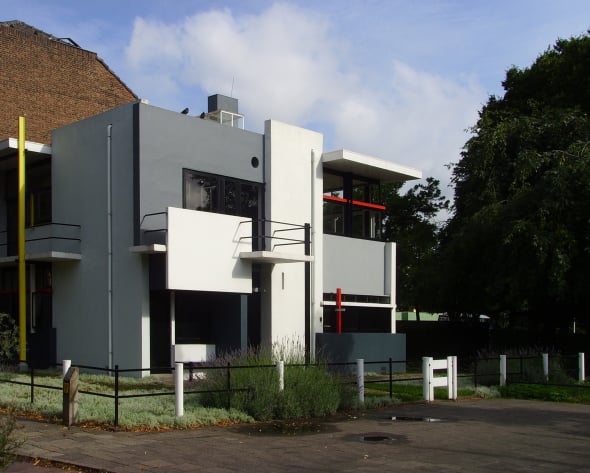 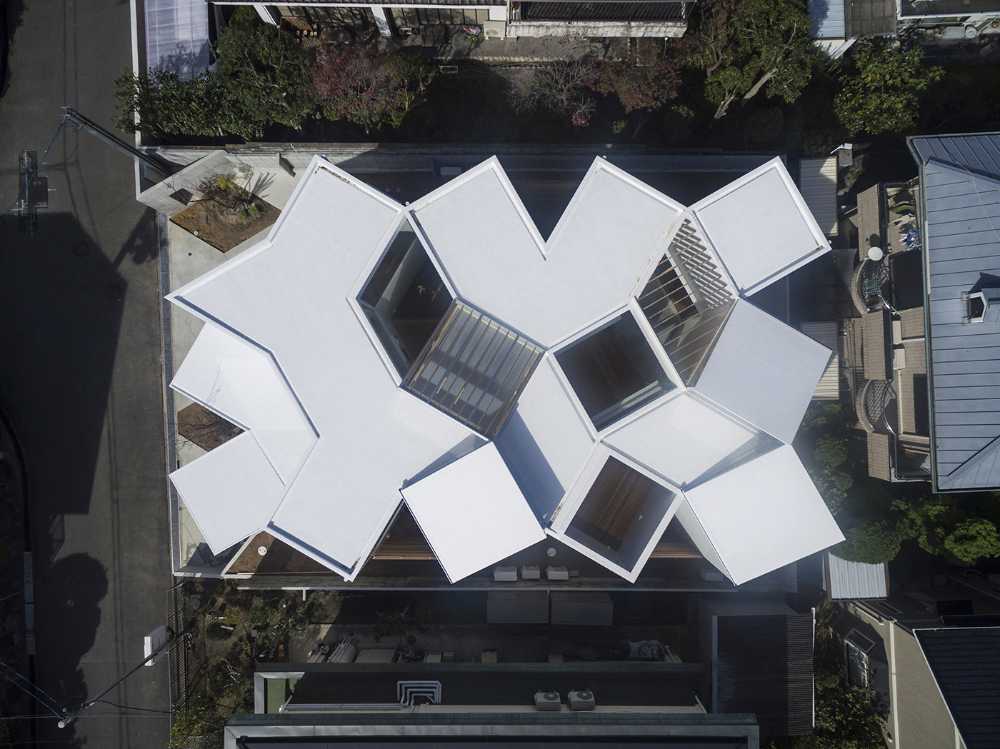 PERFILES BASICOS
Casa Rietveld Schröder 
 Gerrit Rietveld.
Hokusetsu House
Tato Architects
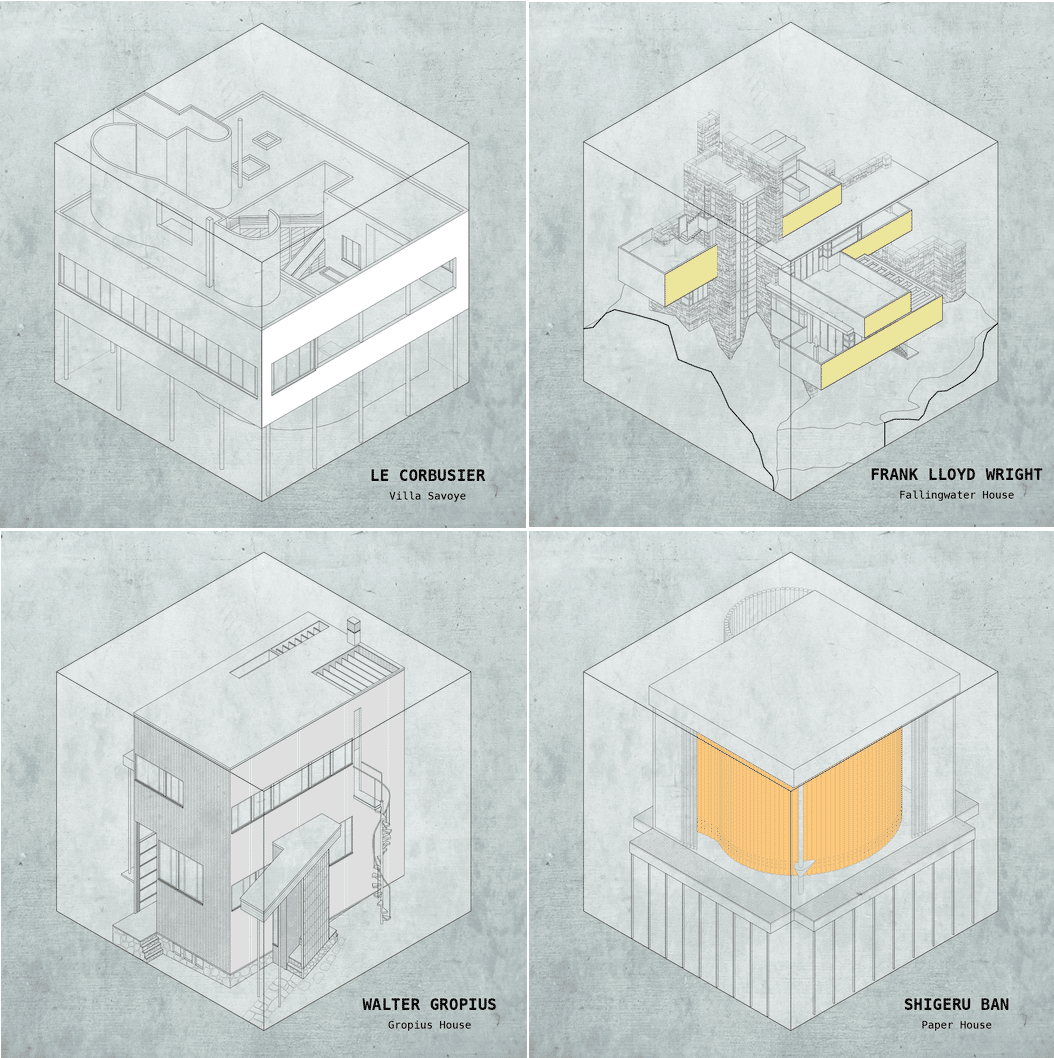 CUADRADO
PERFILES BASICOS
CUADRADO
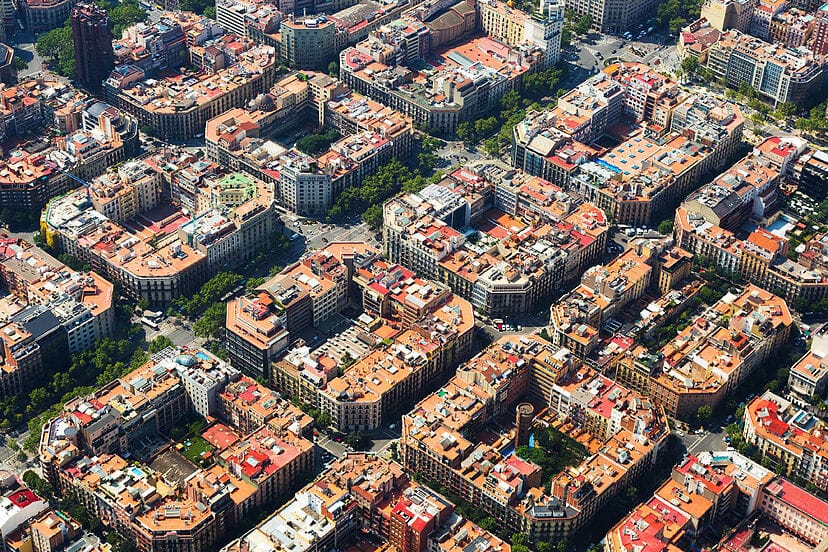 PERFILES BASICOS
TRAZADO URBANO 
BARCELONA
CÍRCULO
El circulo representa  la perfección y equilibrio en la construcción, favorece a la distribución uniforme del espacio y la iluminación. 

Características:
Curva perfecta, todos los puntos equidistantes de un centro común.
Simetría radial.
Connotación de totalidad y continuidad.

Aplicaciones en arquitectura:
Usado en la planificación de espacios, como en el diseño de auditorios, rotondas o elementos decorativos.

Ejemplo visual: La Cúpula de la Iglesia de San Pedro en el Vaticano o el Panteón de Roma.
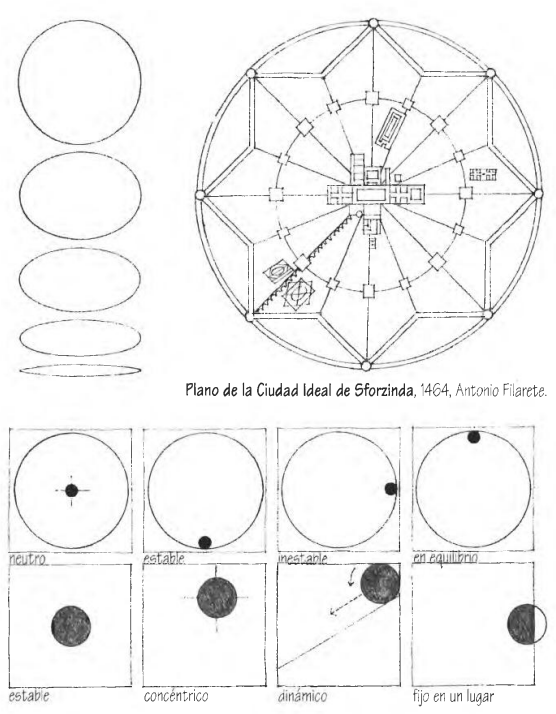 PERFILES BASICOS
CÍRCULO
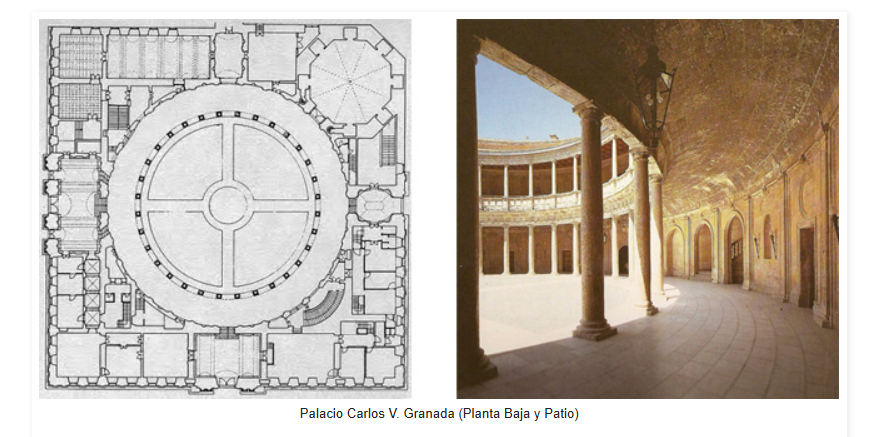 PERFILES BASICOS
CÍRCULO
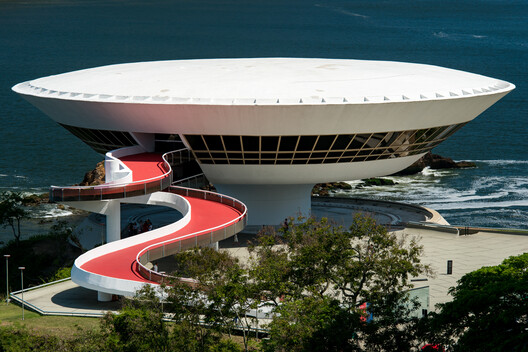 PERFILES BASICOS
El Museo de Arte Contemporáneo de Niterói 
Oscar Niemeyer
CÍRCULO
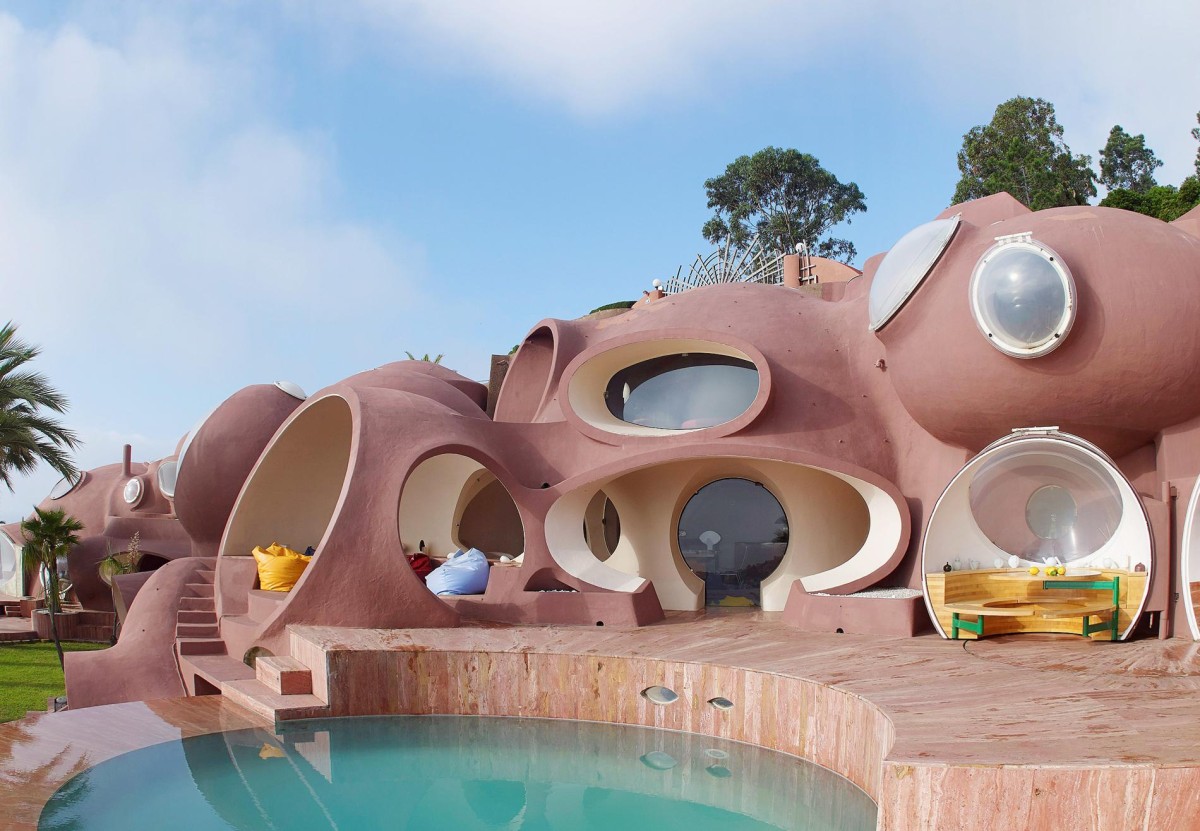 PERFILES BASICOS
TRIÁNGULO
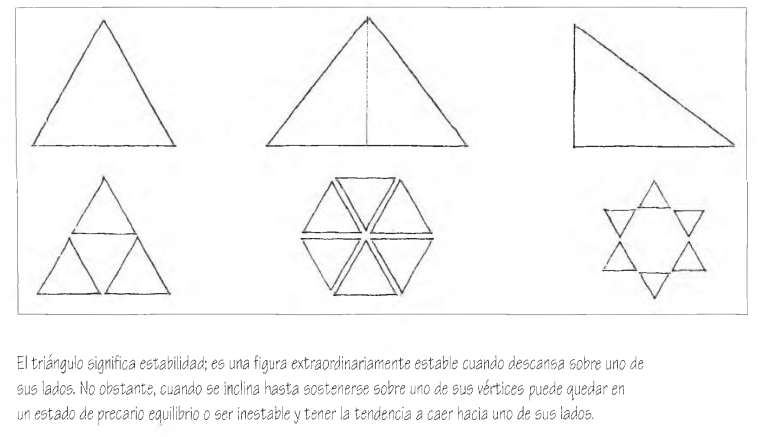 Características:
Tres lados y tres ángulos.
Puede ser equilátero, isósceles o escaleno.
Representa estabilidad, pero puede ser dinámico dependiendo de su orientación.

Aplicaciones en arquitectura:
Utilizado en techos a dos aguas, estructuras de arcos, y geometría estructural.
PERFILES BASICOS
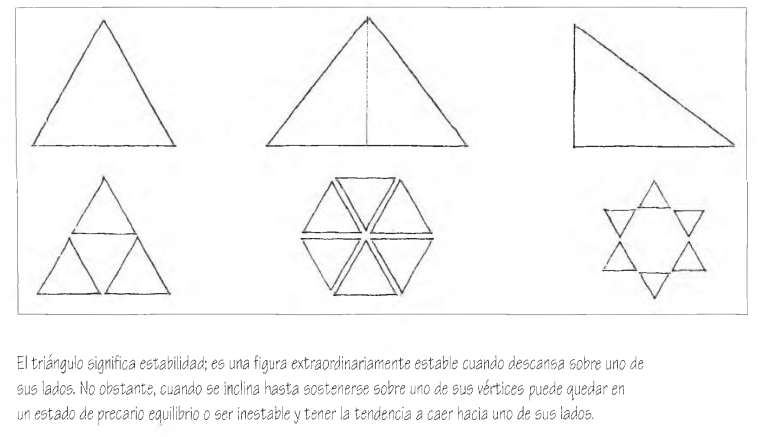 TRIÁNGULO
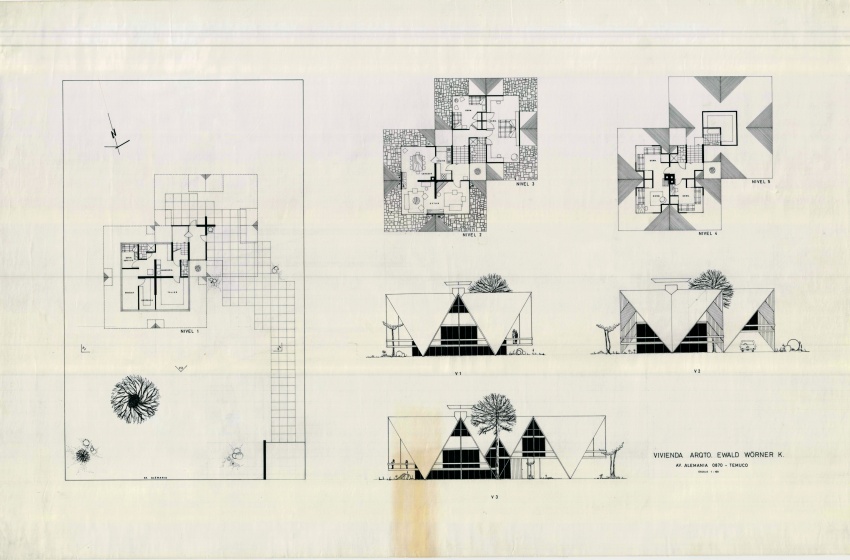 PERFILES BASICOS
TRIÁNGULO
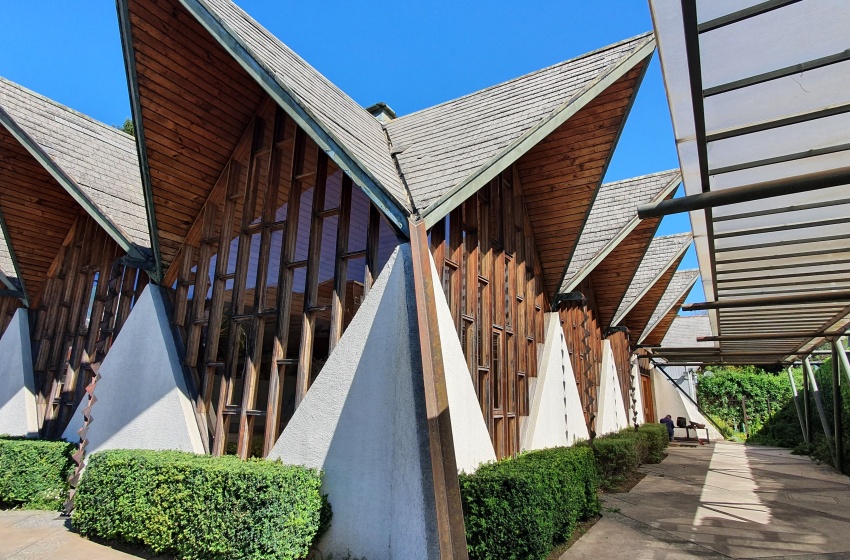 PERFILES BASICOS
TRIÁNGULO
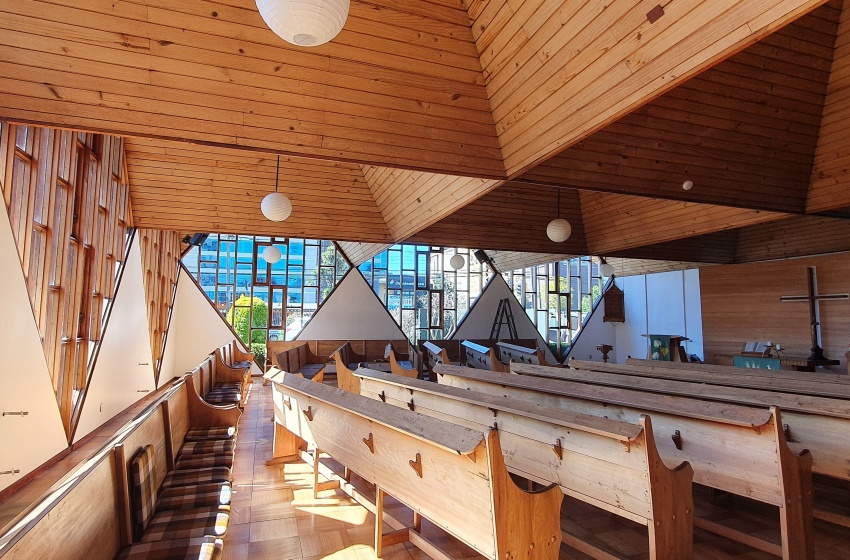 PERFILES BASICOS
TRIÁNGULO
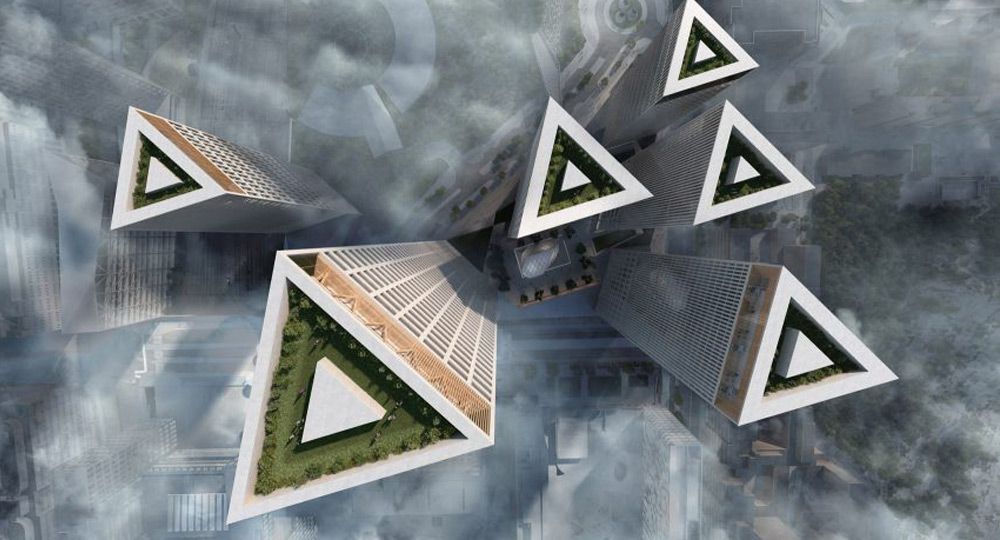 PERFILES BASICOS
Torres Trigoni de Lahdelma & Mahlamäki Architects, en el distrito de Pasila de Helsinki
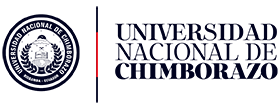 EXP5
FUNDAMENTOS DE DISEÑO
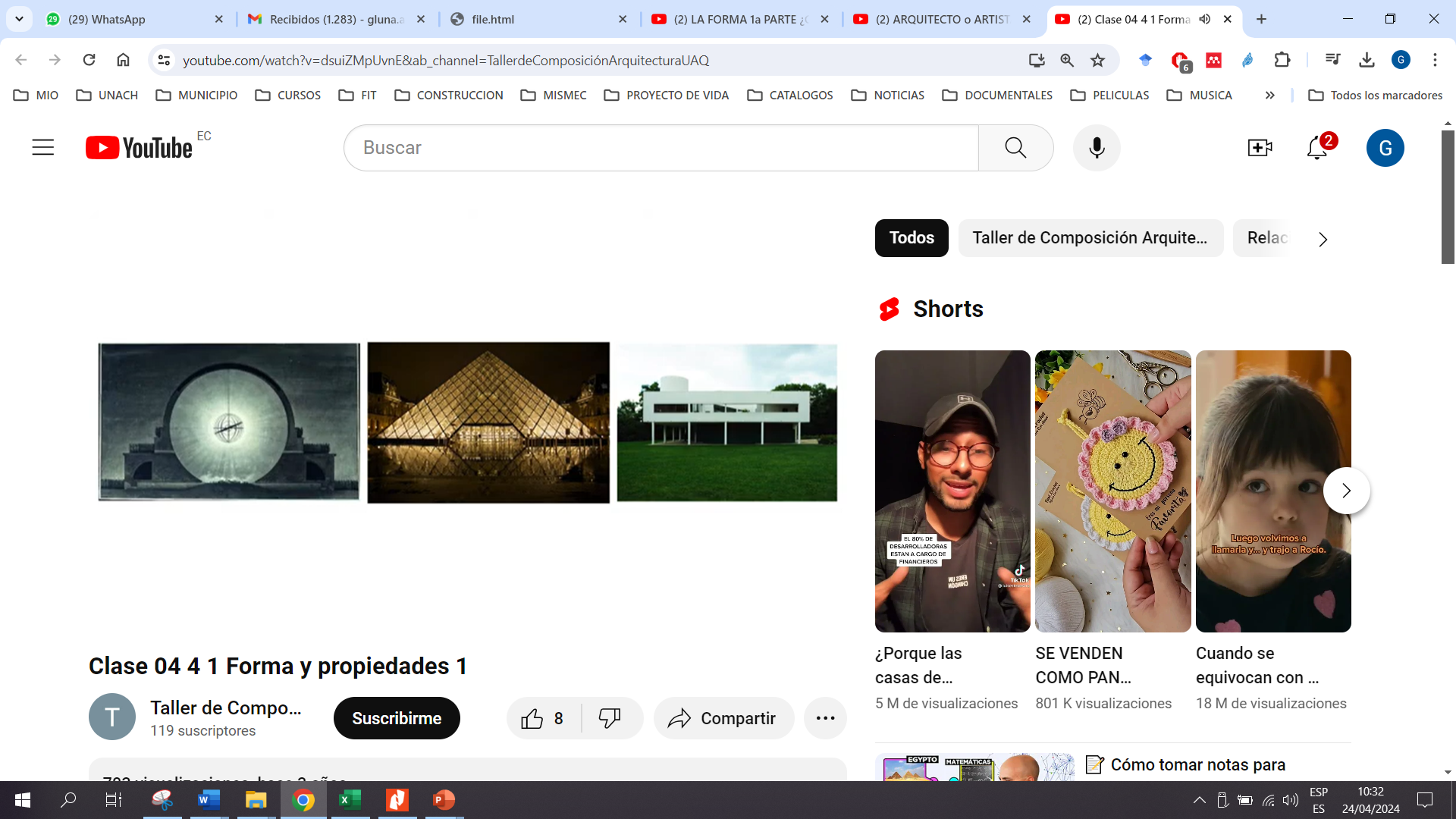 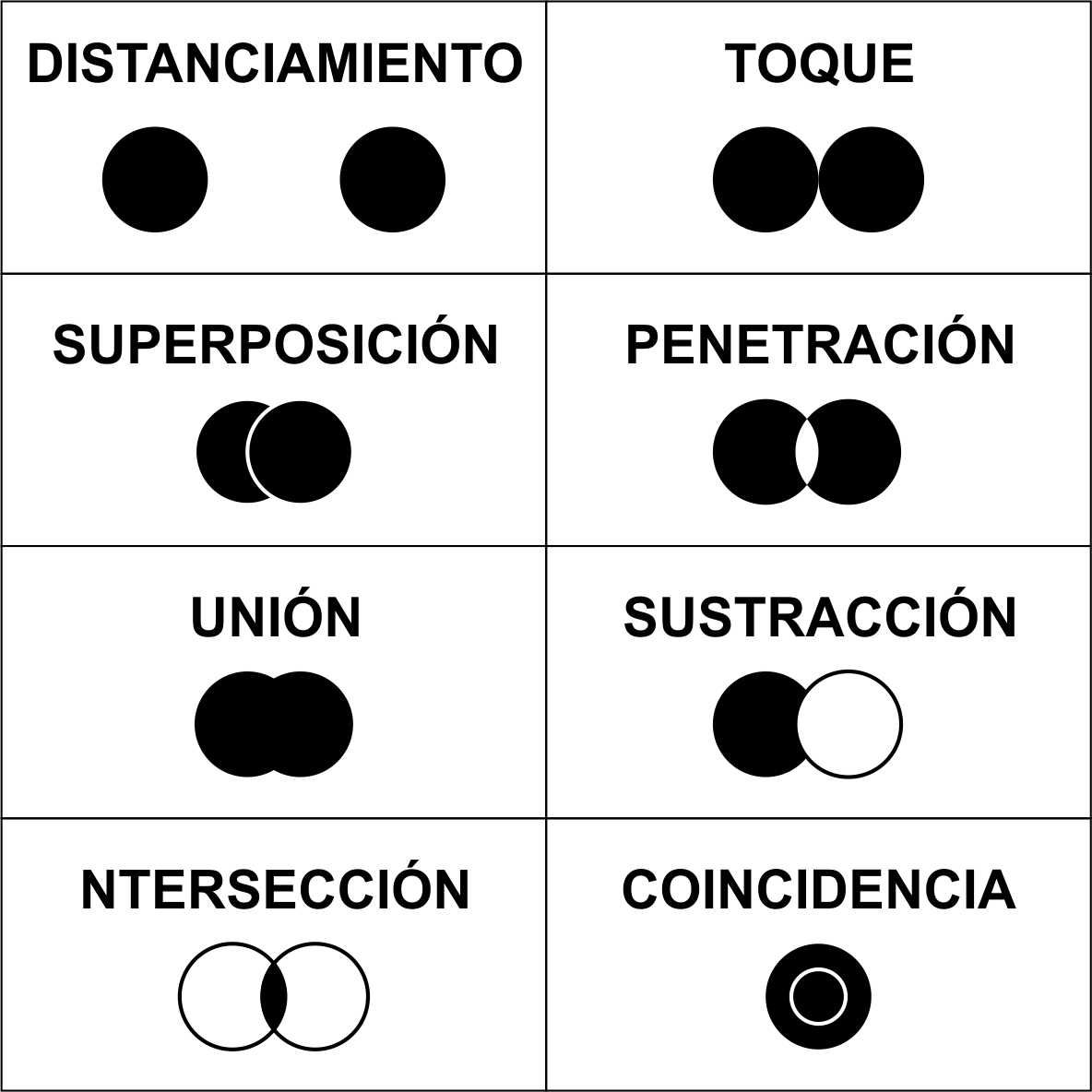 RELACIONES
PERFILES BASICOS
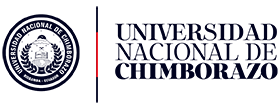 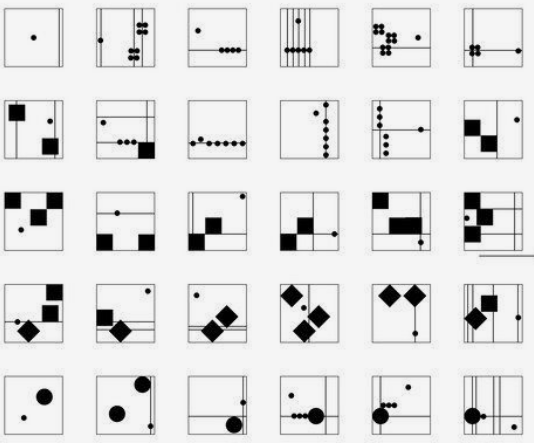 EXP3
FUNDAMENTOS DE DISEÑO
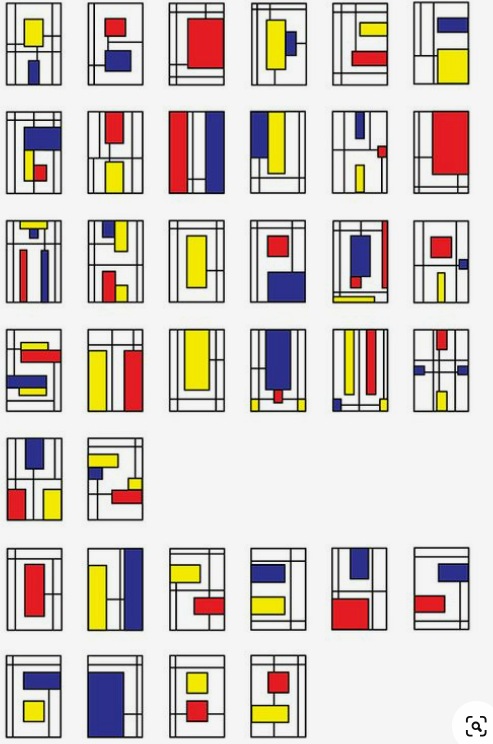 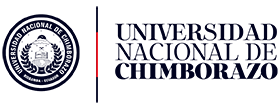 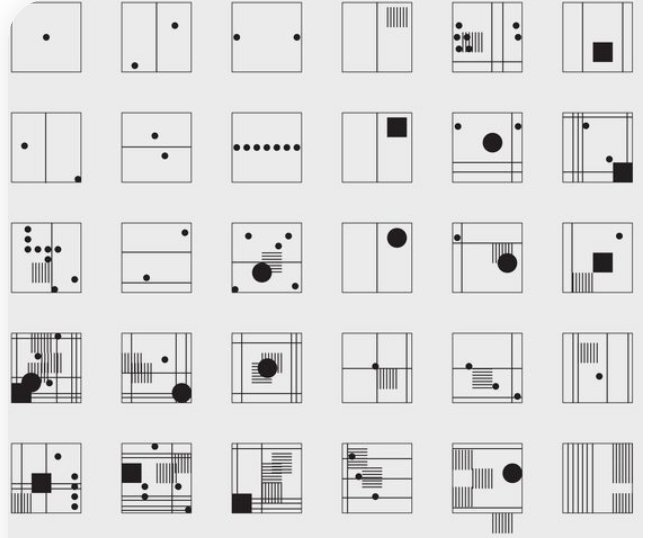 EXP3
FUNDAMENTOS DE DISEÑO
RESUMEN
PERFILES BASICOS
https://www.mediummultimedia.com/diseno/cuales-son-los-cuatro-elementos-del-diseno/
https://youtu.be/dW4JZf6i0Ps
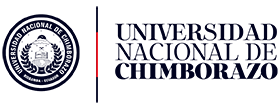 EXP4
FORMAS BÁSICAS
FUNDAMENTOS DE DISEÑO
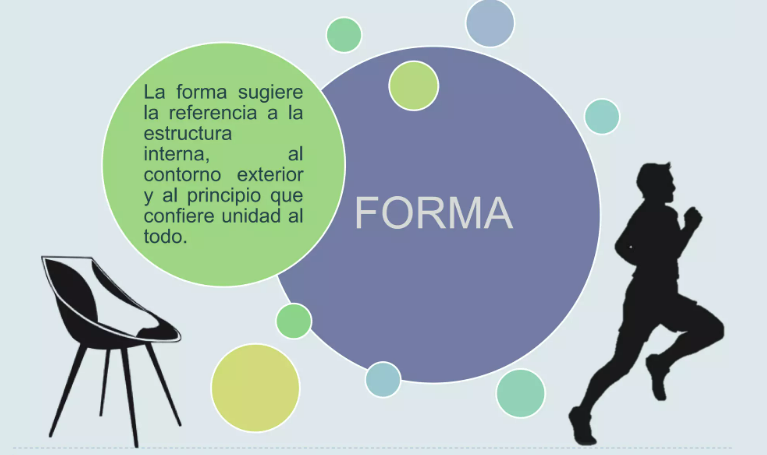 FUENTE: https://www.slideshare.net/cattypflores/forma-espacio-y-orden-iiiii
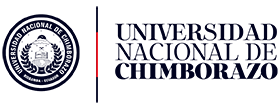 EXP5
FUNDAMENTOS DE DISEÑO
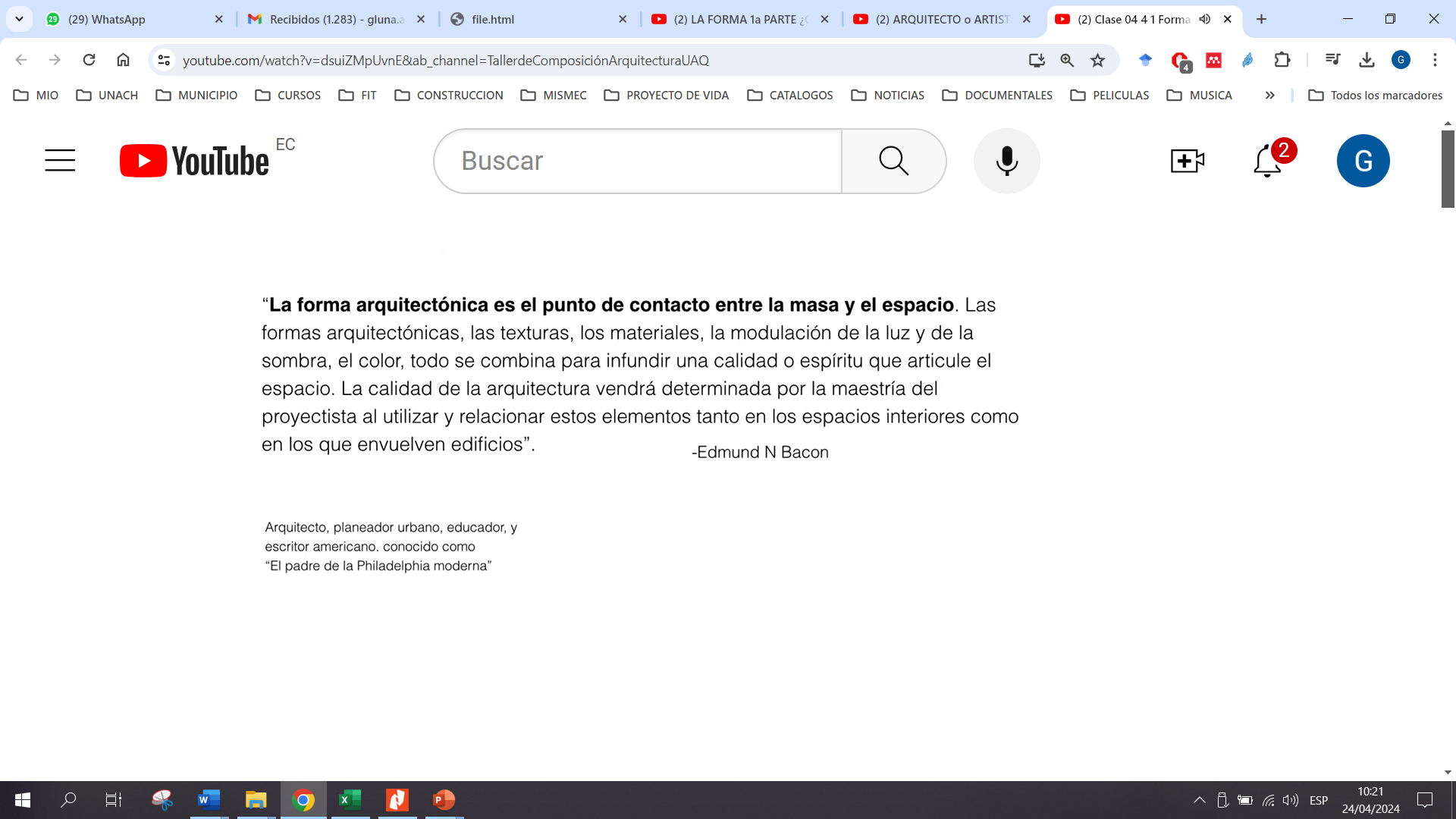 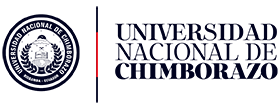 EXP5
FUNDAMENTOS DE DISEÑO
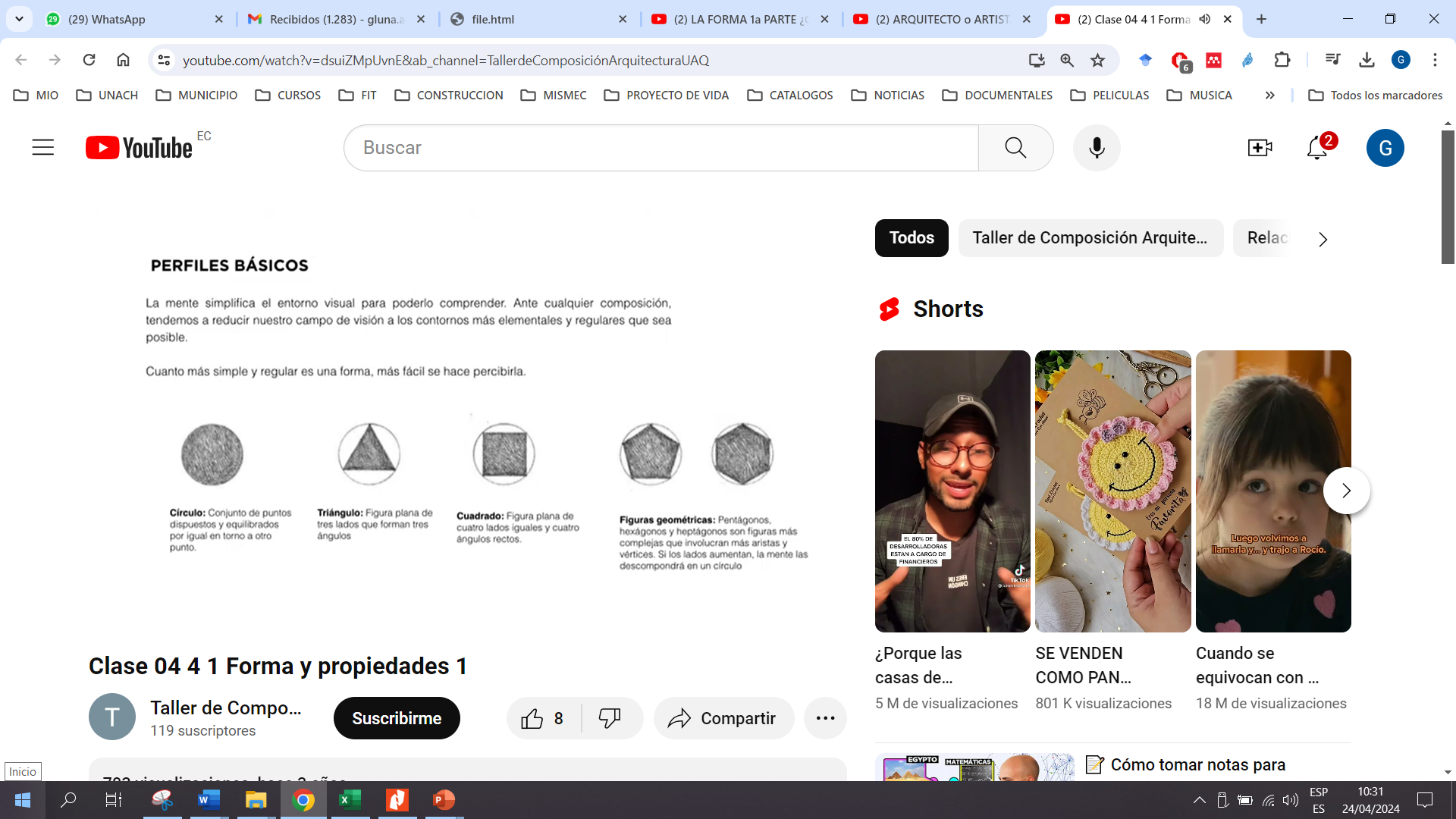 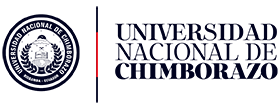 EXP5
FUNDAMENTOS DE DISEÑO
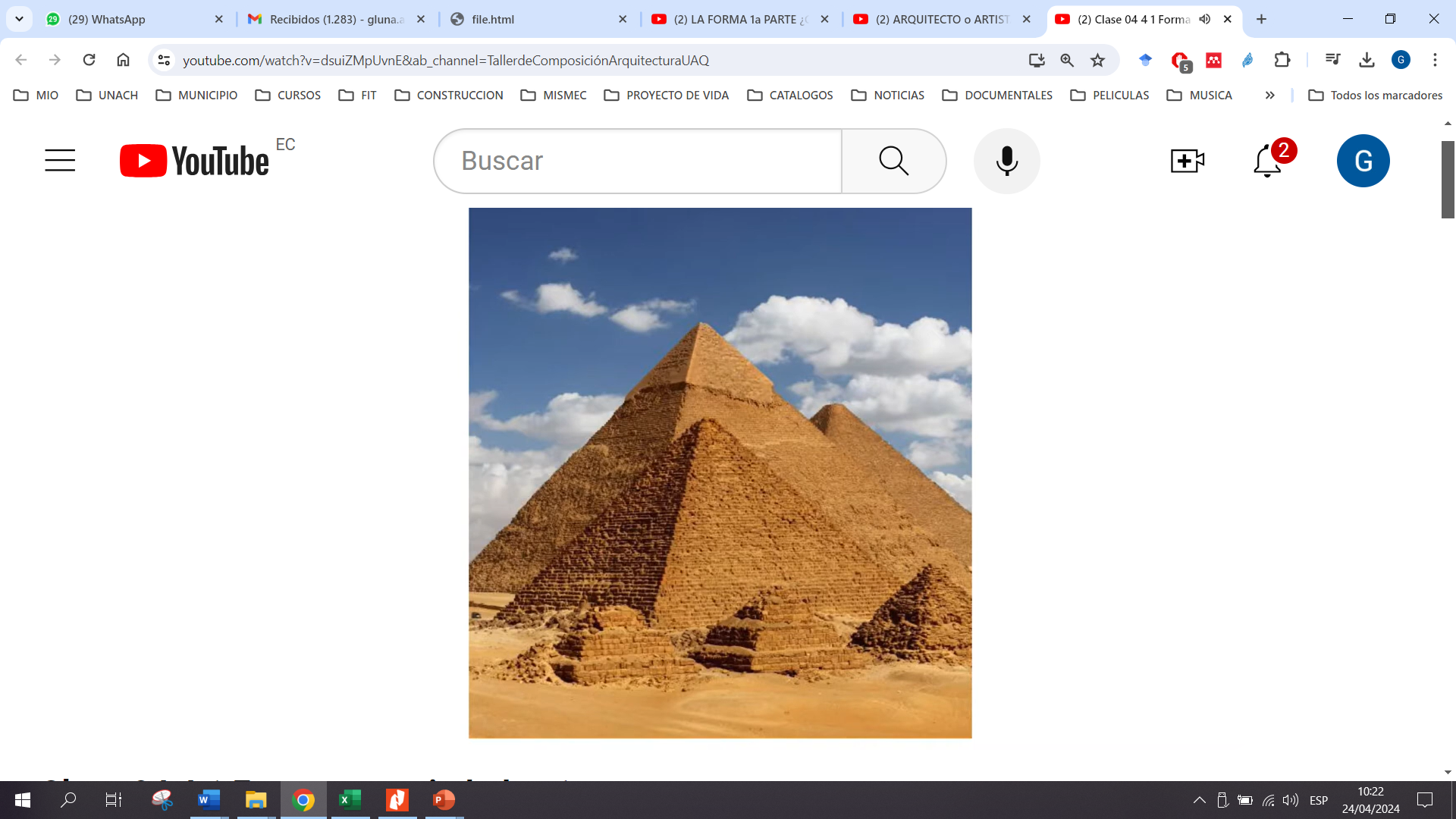 TENSIÓN ENTRE 
MASA Y ESPACIO
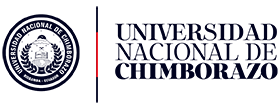 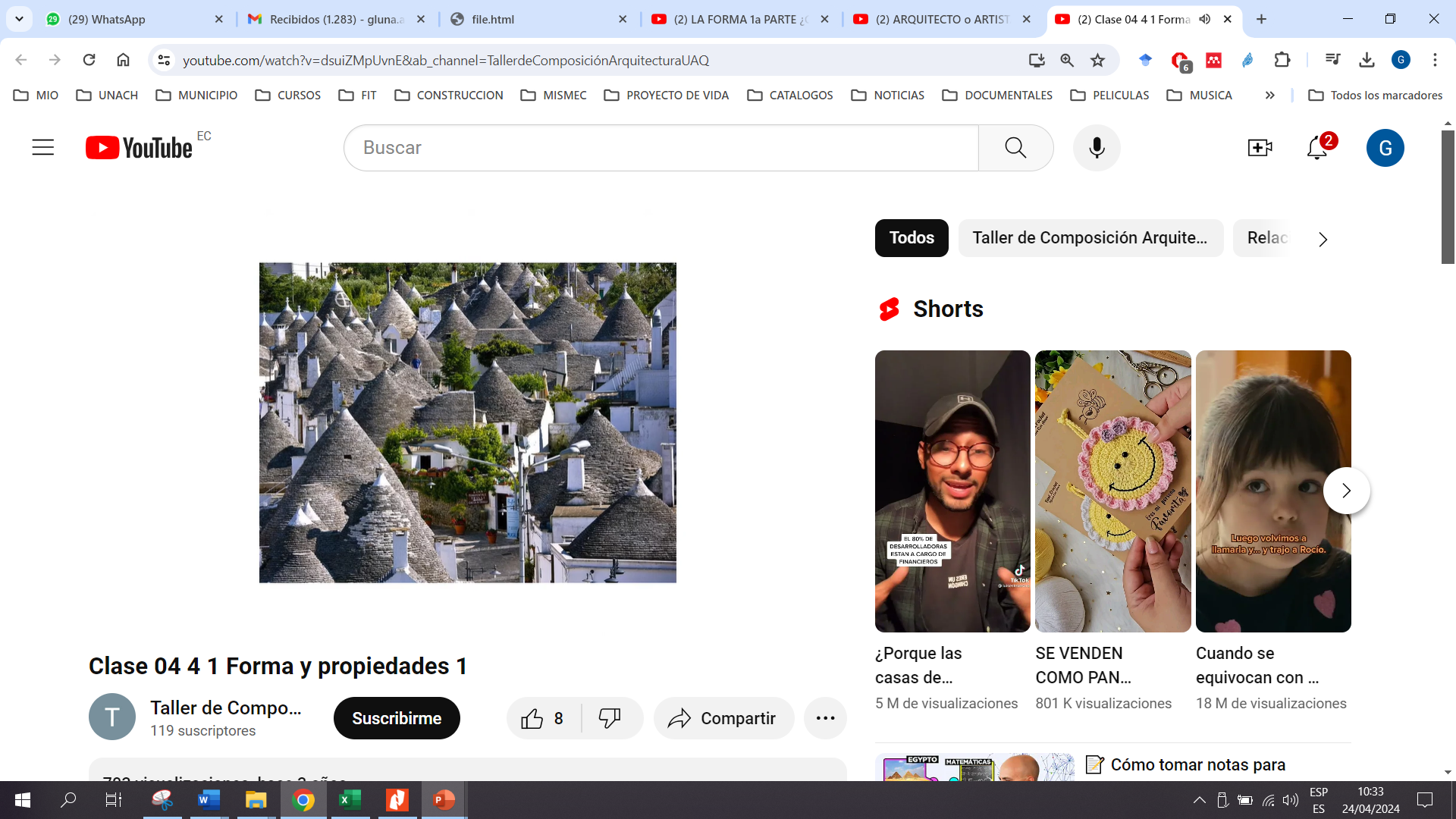 EXP5
FUNDAMENTOS DE DISEÑO
Cada forma tiene 
características intrínsecas  que 
determinan un espacio
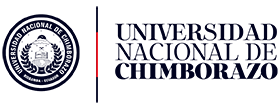 EXP5
FUNDAMENTOS DE DISEÑO
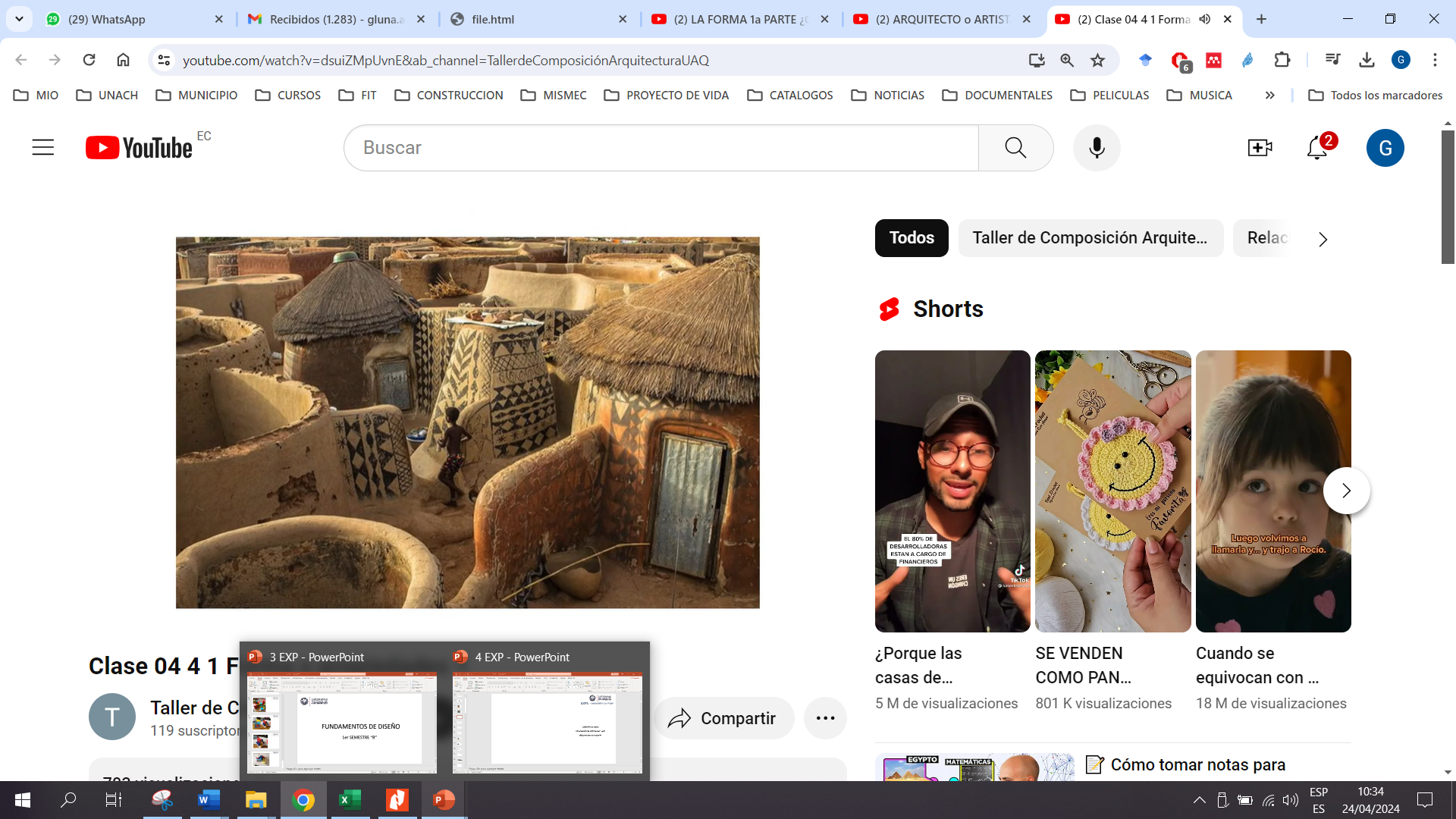 Cada forma tiene 
características intrínsecas  que 
determinan un espacio
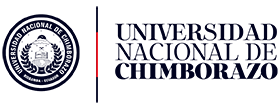 EXP5
FUNDAMENTOS DE DISEÑO
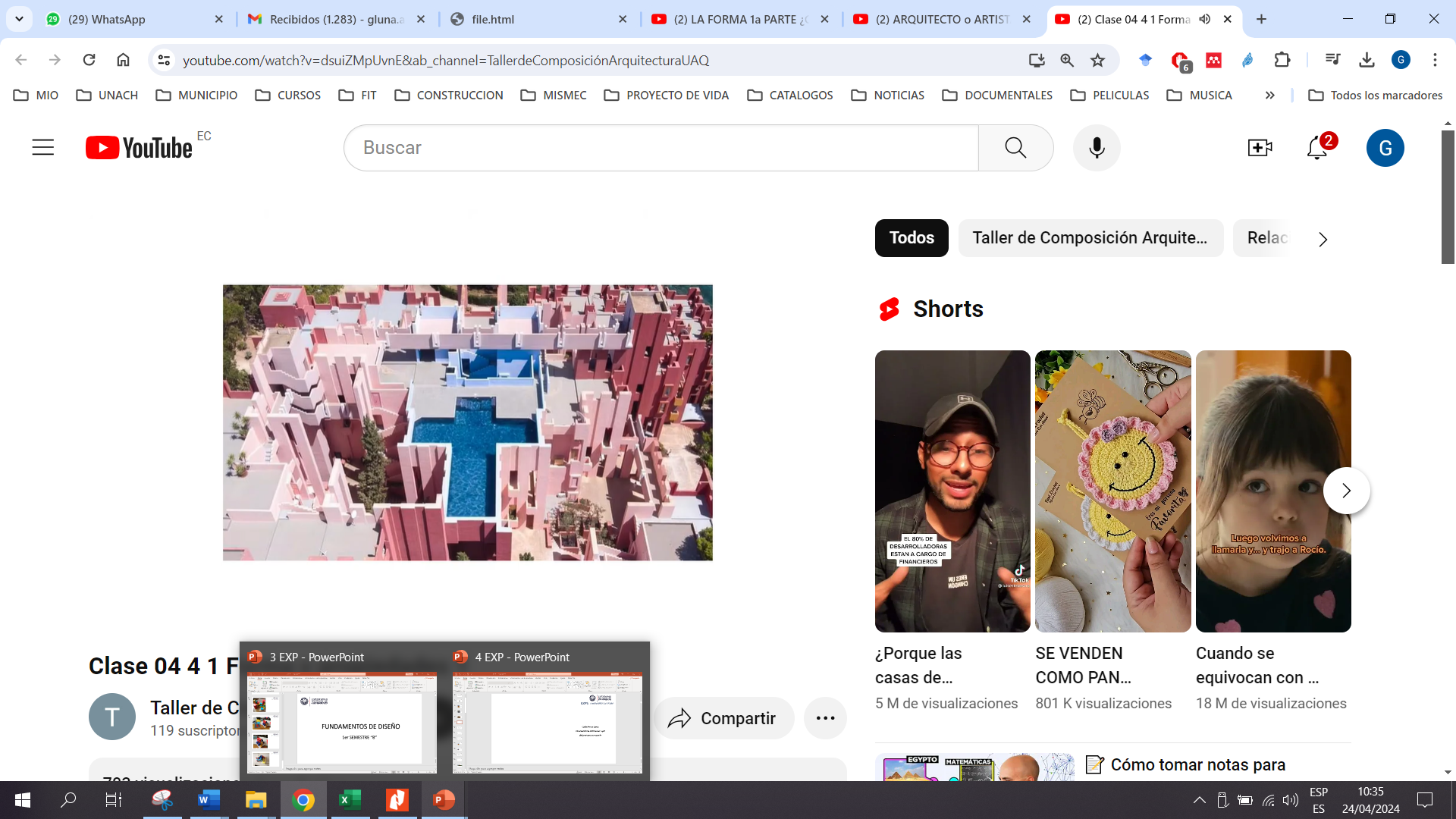 Cada forma tiene 
características intrínsecas  que 
determinan un espacio
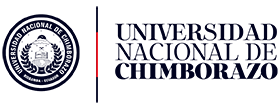 EXP4
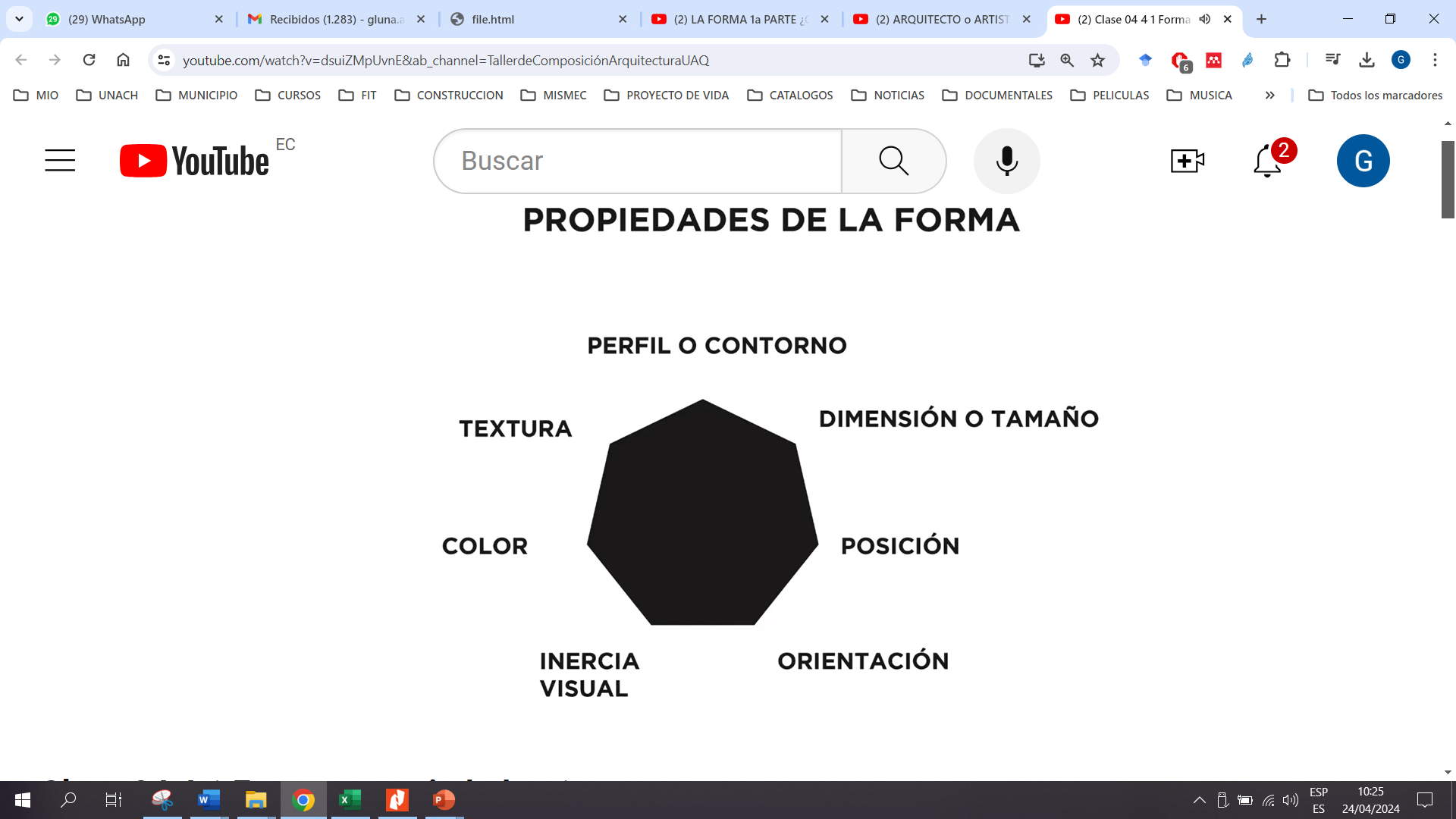 FUNDAMENTOS DE DISEÑO
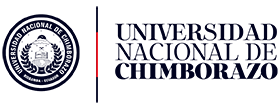 EXP5
FUNDAMENTOS DE DISEÑO
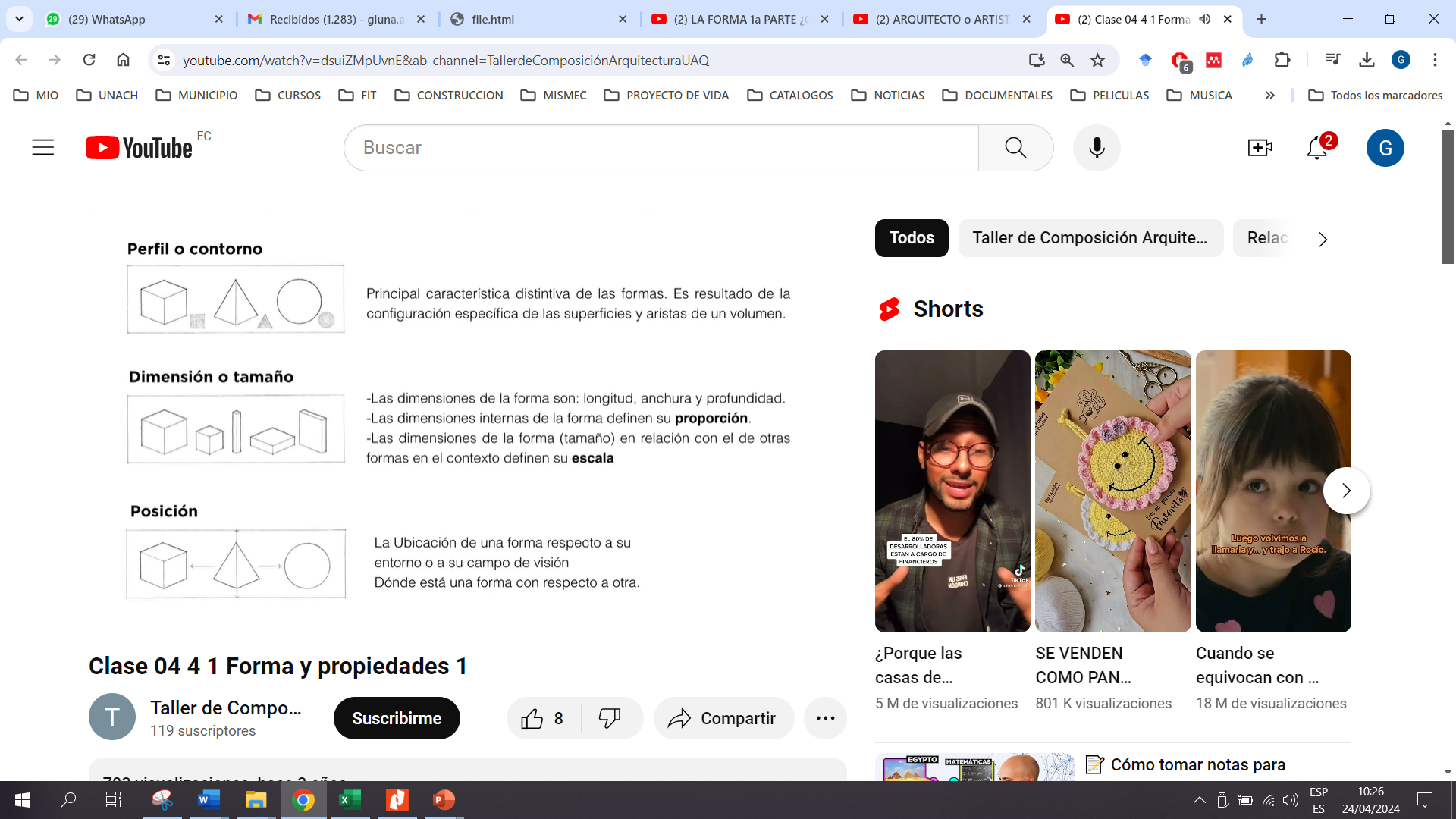 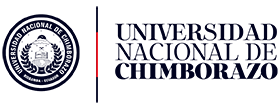 EXP5
FUNDAMENTOS DE DISEÑO
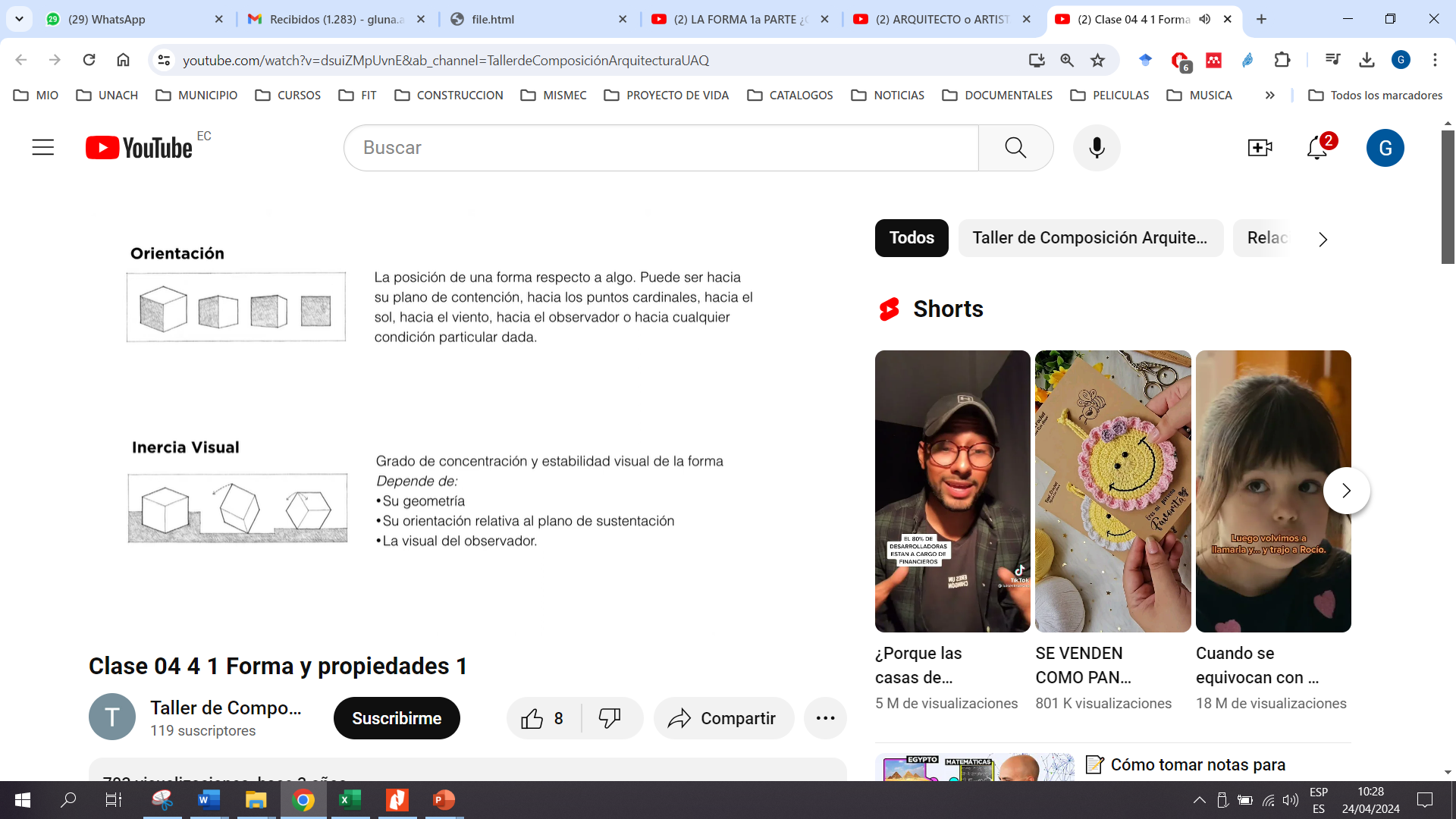 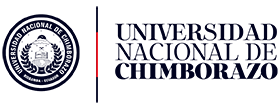 EXP5
FUNDAMENTOS DE DISEÑO
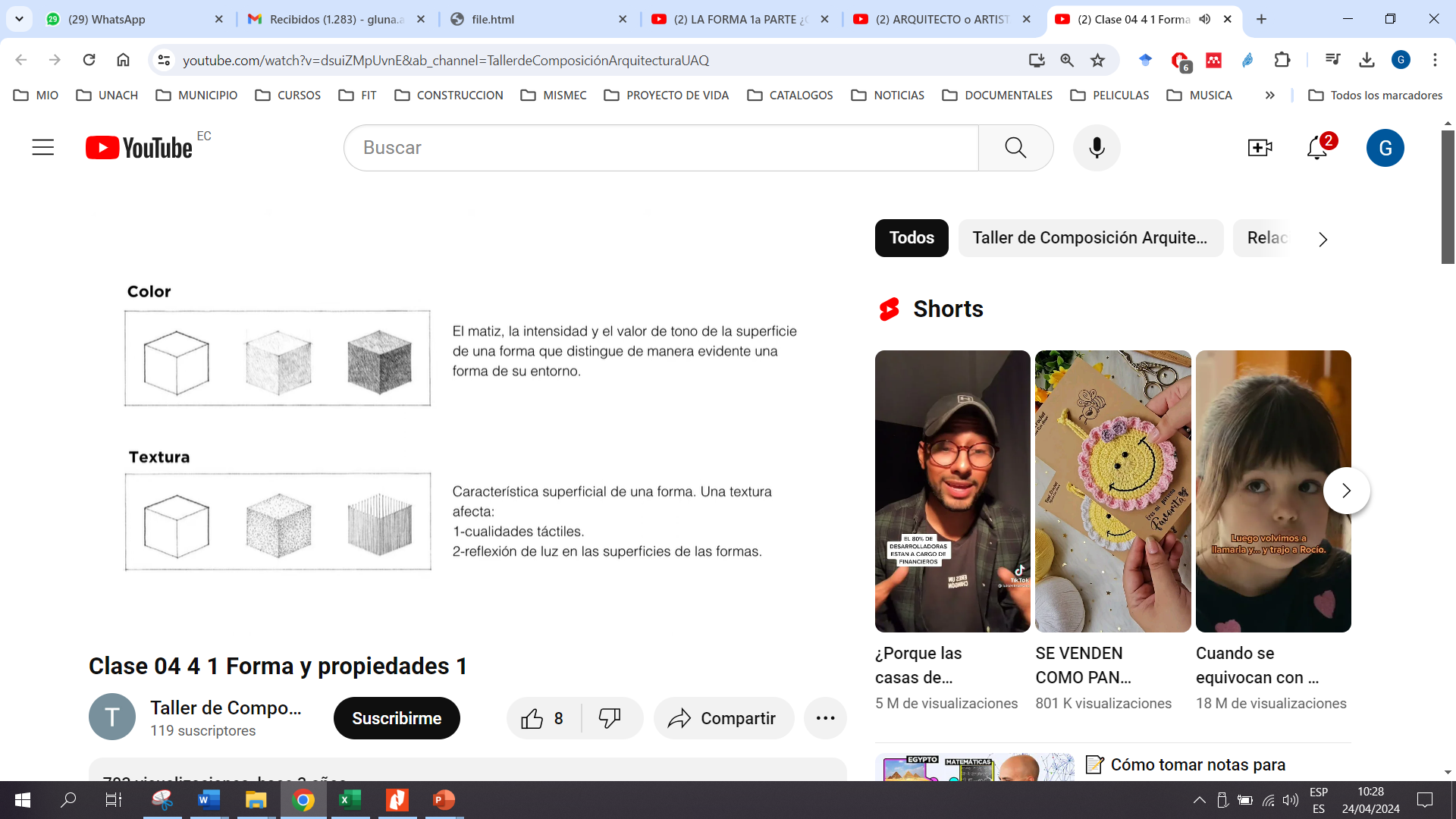 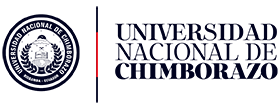 EXP5
FUNDAMENTOS DE DISEÑO
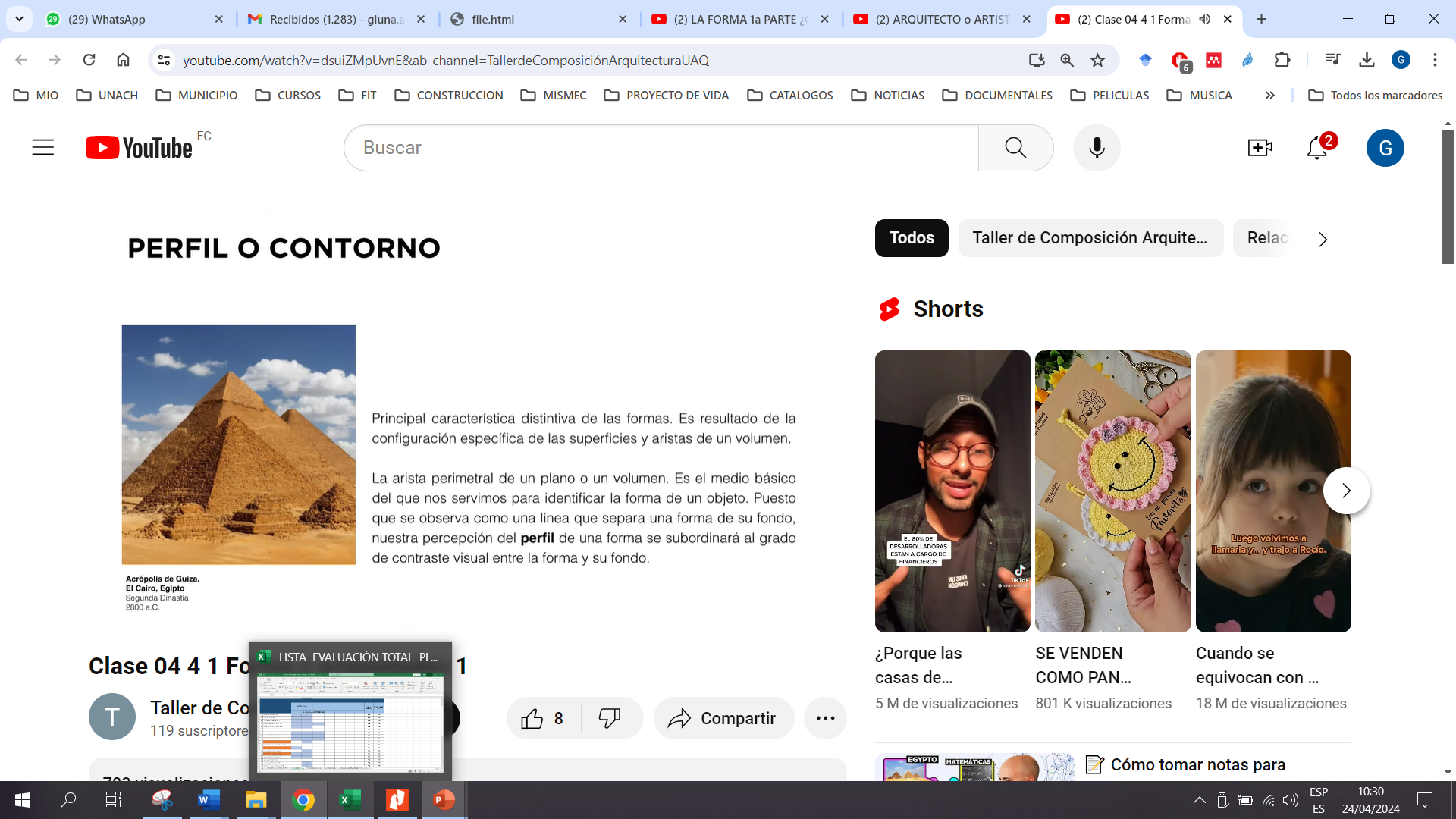 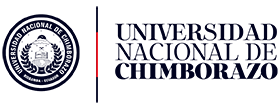 EXP5
FUNDAMENTOS DE DISEÑO
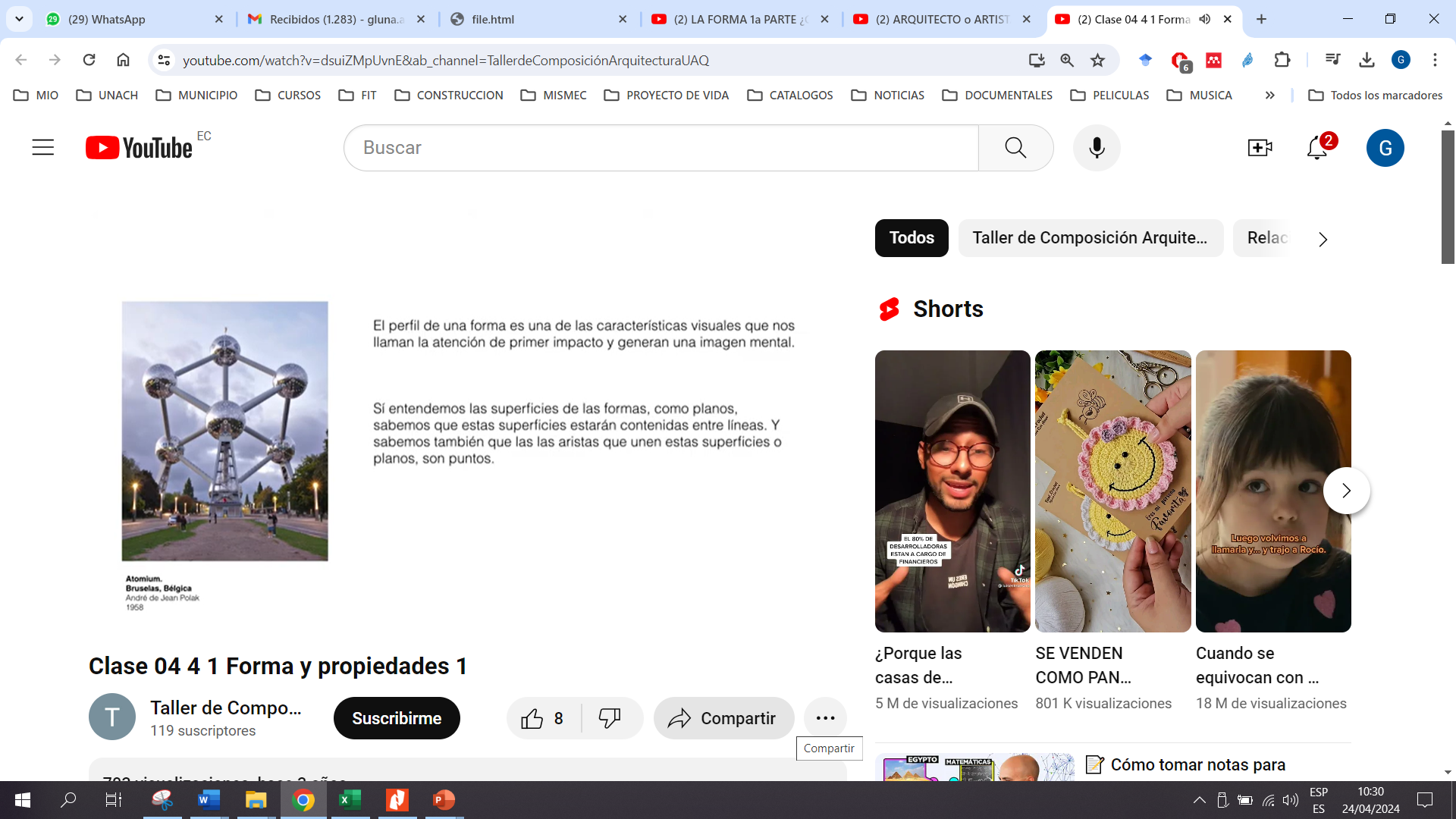 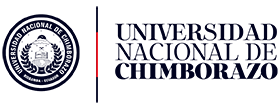 EXP5
FUNDAMENTOS DE DISEÑO
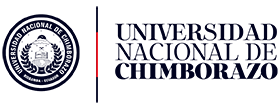 EXP5
FUNDAMENTOS DE DISEÑO
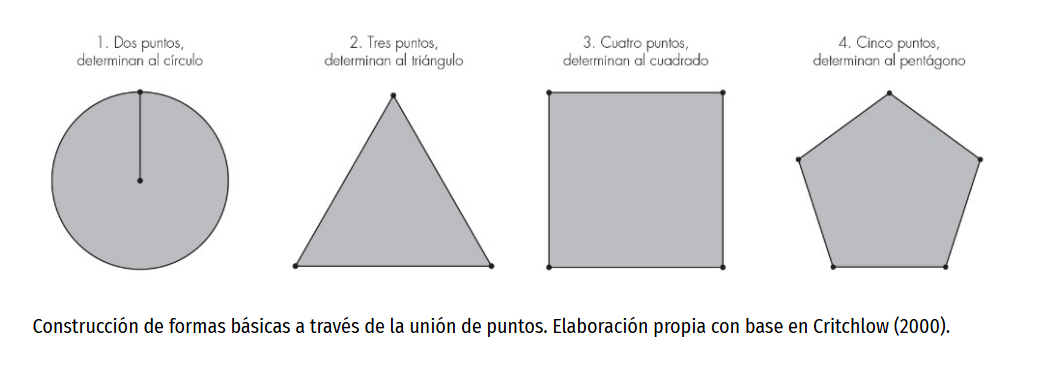 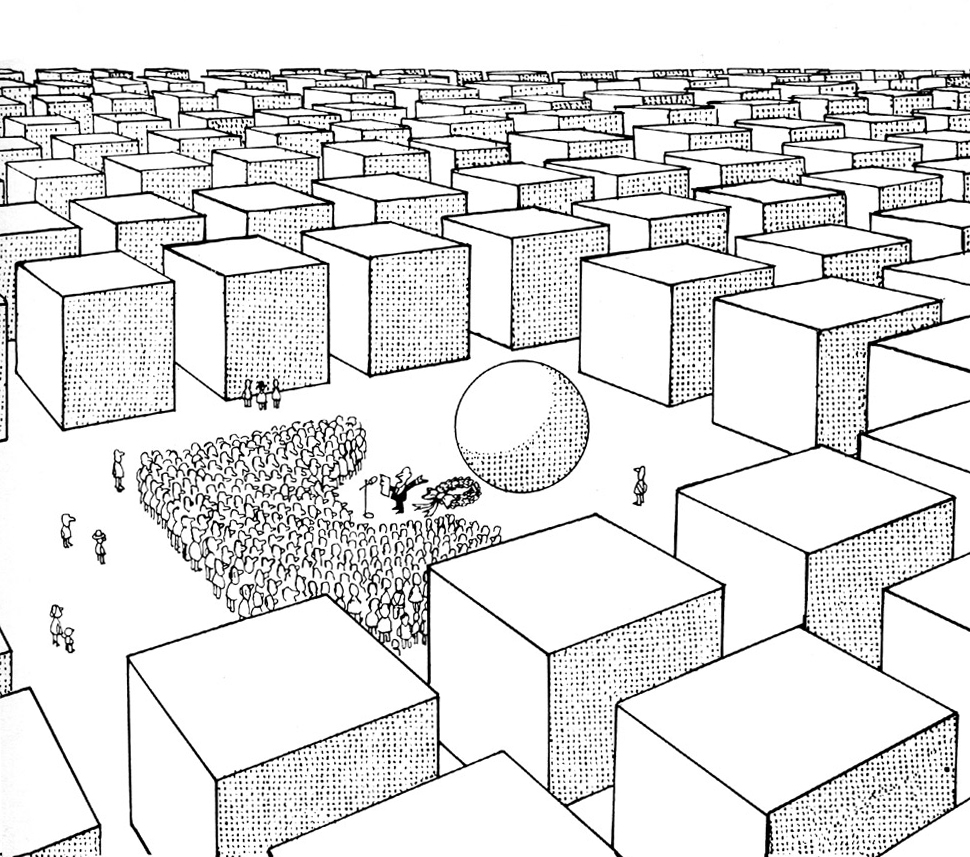 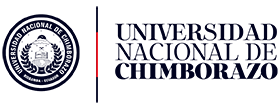 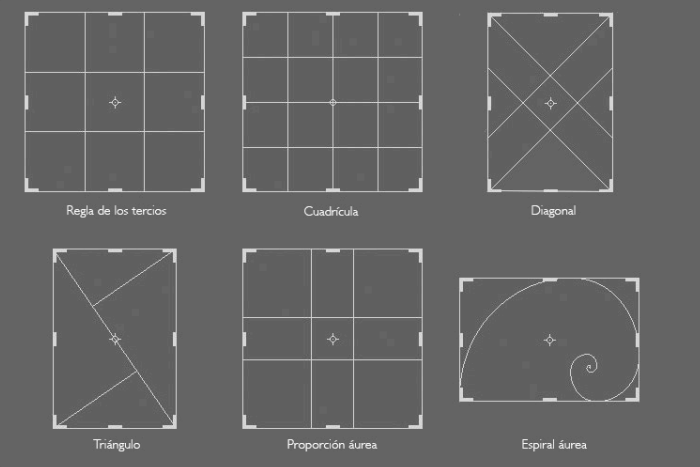 FUNDAMENTOS DE DISEÑO
https://www.mediummultimedia.com/diseno/cuales-son-los-cuatro-elementos-del-diseno/
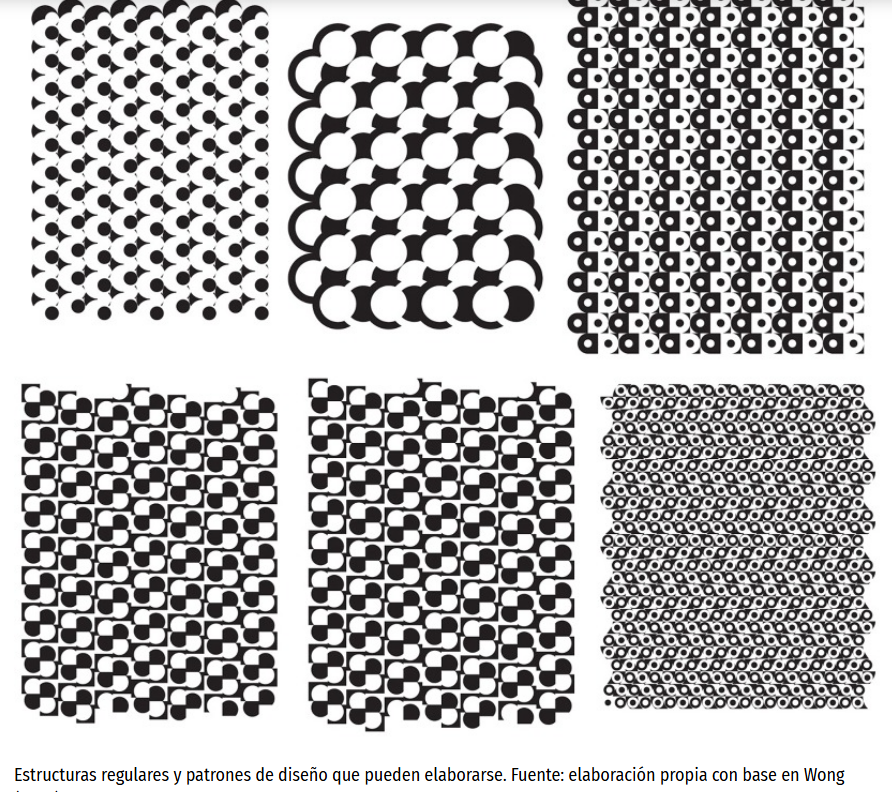 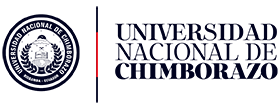 TRIÁNGULO
EXP5
FUNDAMENTOS DE DISEÑO
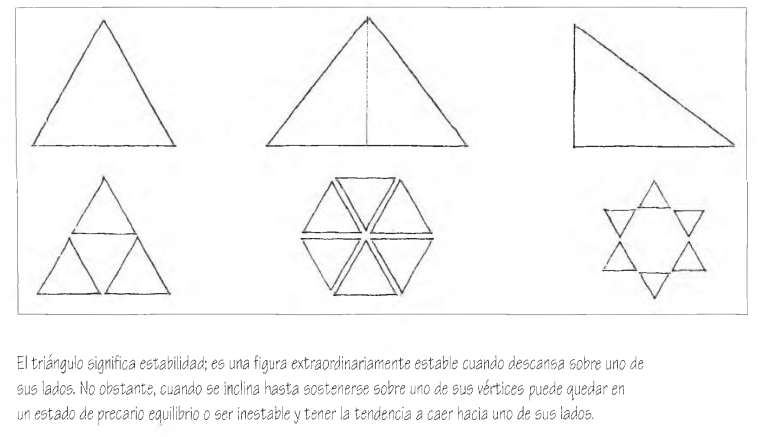 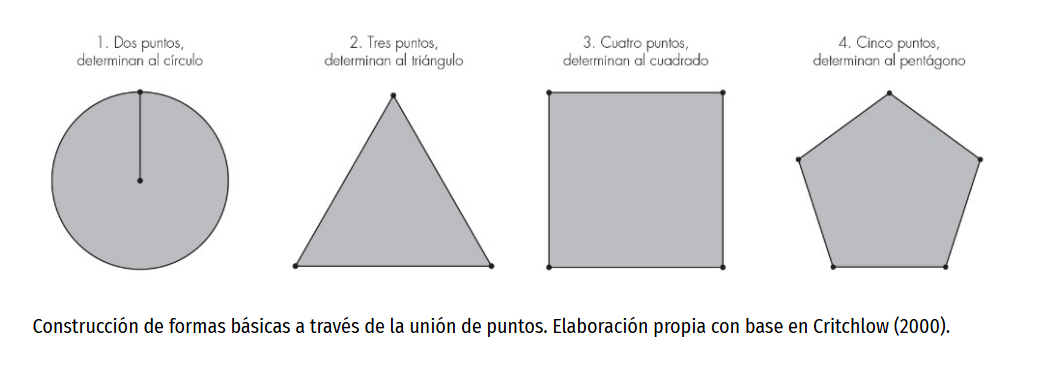 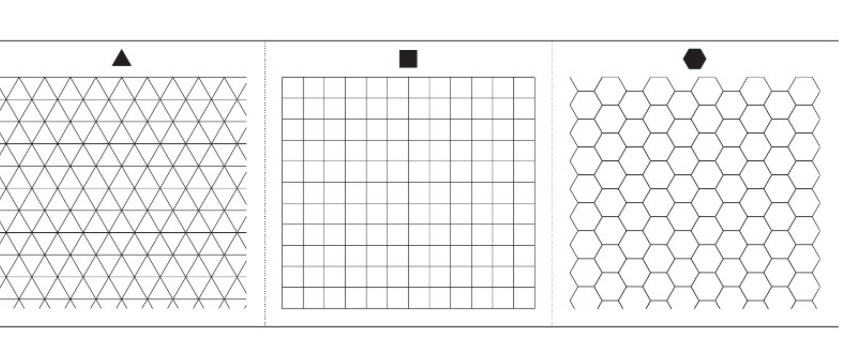 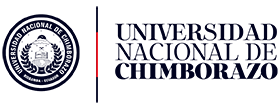 EXP5
FUNDAMENTOS DE DISEÑO
https://www.mediummultimedia.com/diseno/cuales-son-los-cuatro-elementos-del-diseno/
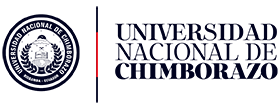 EXP5
FUNDAMENTOS DE DISEÑO
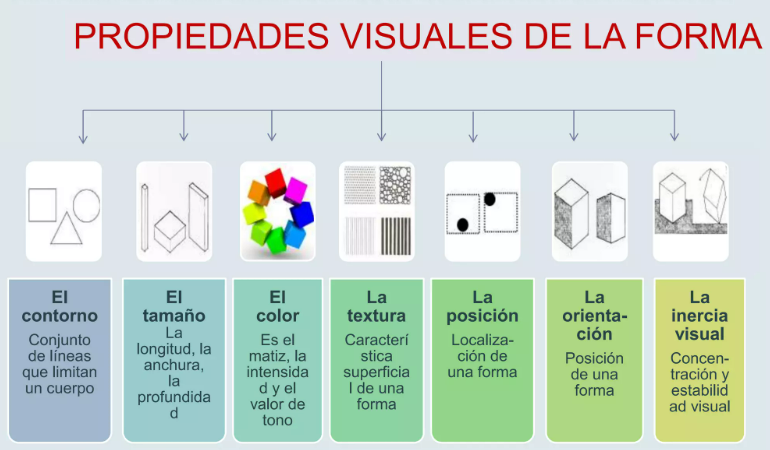 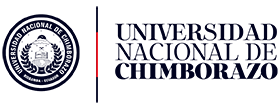 LOS SÓLIDOS PRIMARIOS
EXP5
FUNDAMENTOS DE DISEÑO
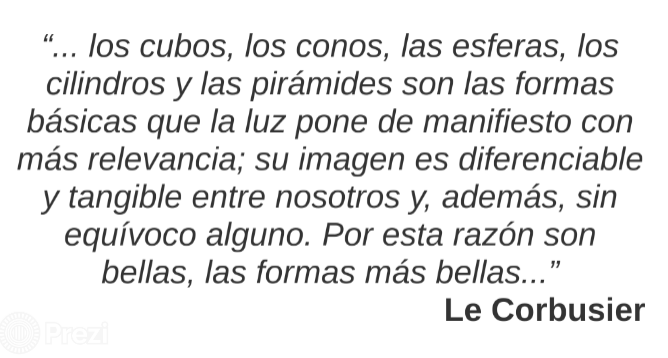 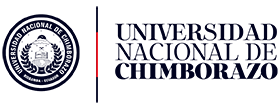 EXP5
FUNDAMENTOS DE DISEÑO
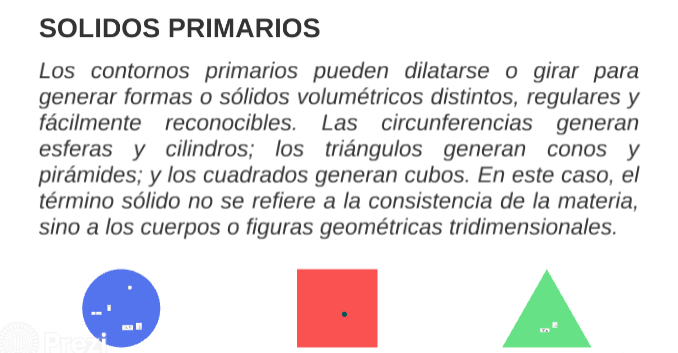 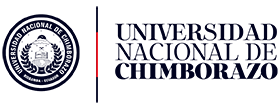 EXP5
FUNDAMENTOS DE DISEÑO
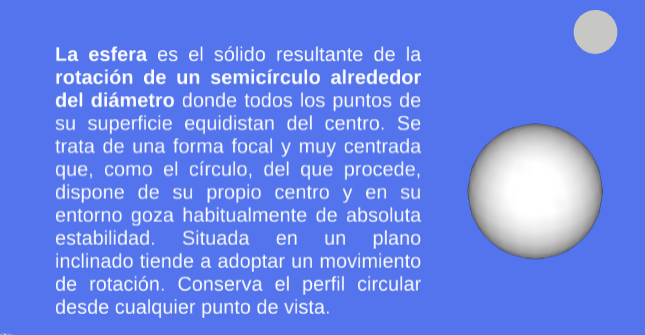 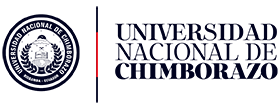 EXP5
FUNDAMENTOS DE DISEÑO
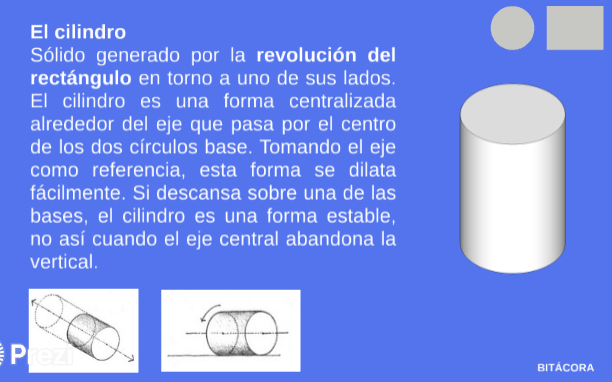 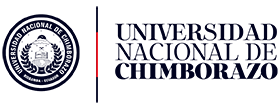 EXP5
FUNDAMENTOS DE DISEÑO
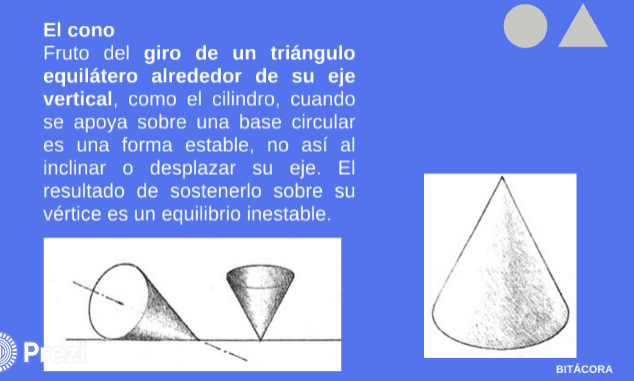 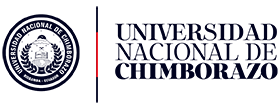 LA PIRÁMIDE
EXP5
FUNDAMENTOS DE DISEÑO
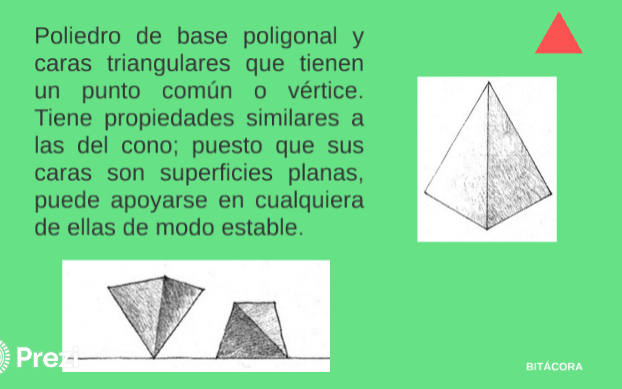 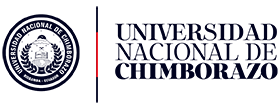 EL CUBO
EXP5
FUNDAMENTOS DE DISEÑO
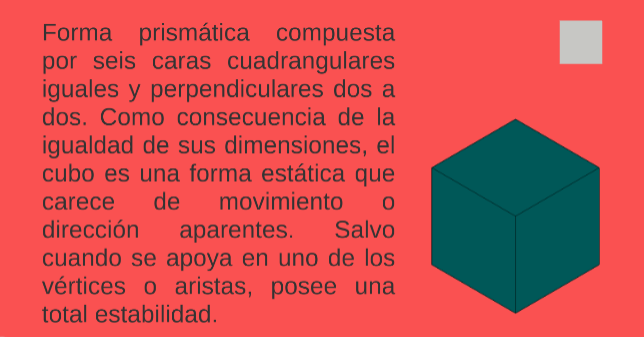 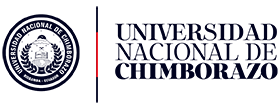 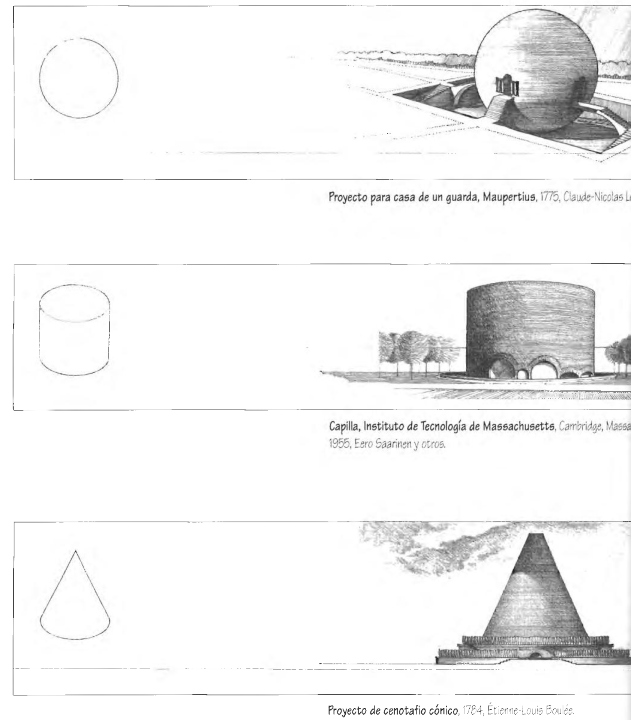 EXP5
FUNDAMENTOS DE DISEÑO
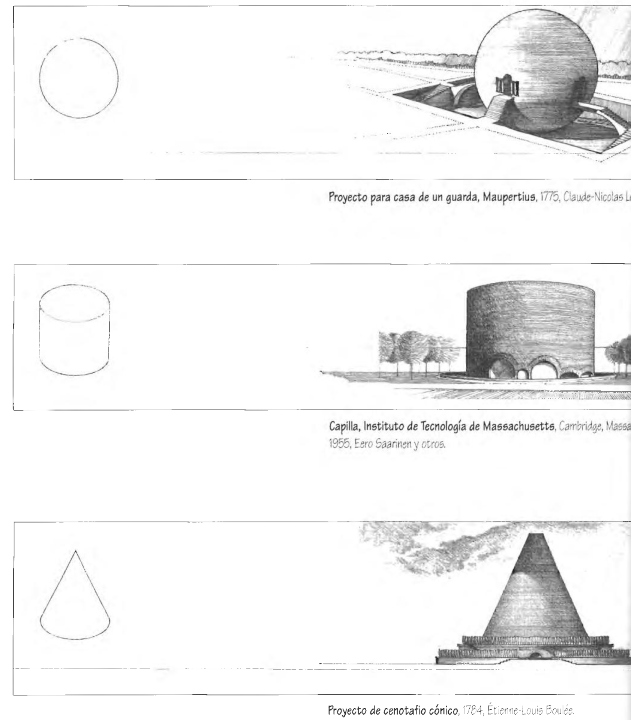 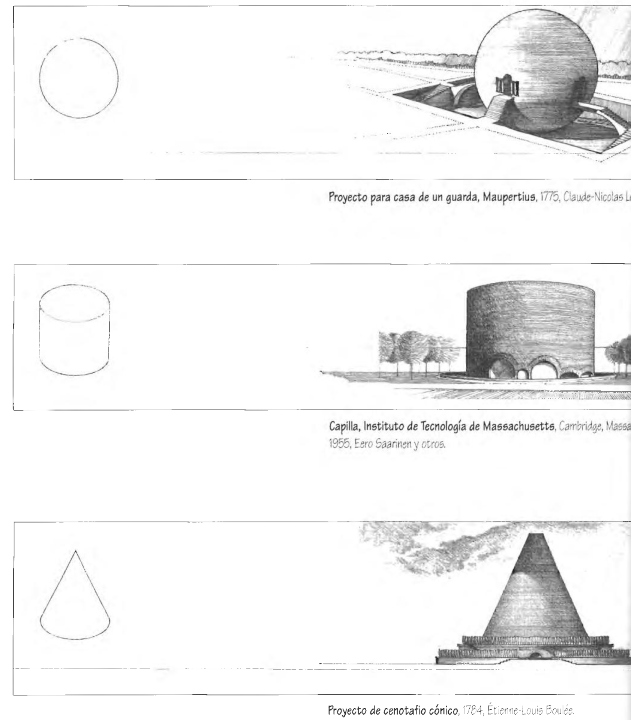 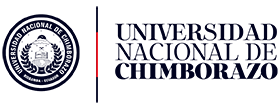 EXP5
FUNDAMENTOS DE DISEÑO
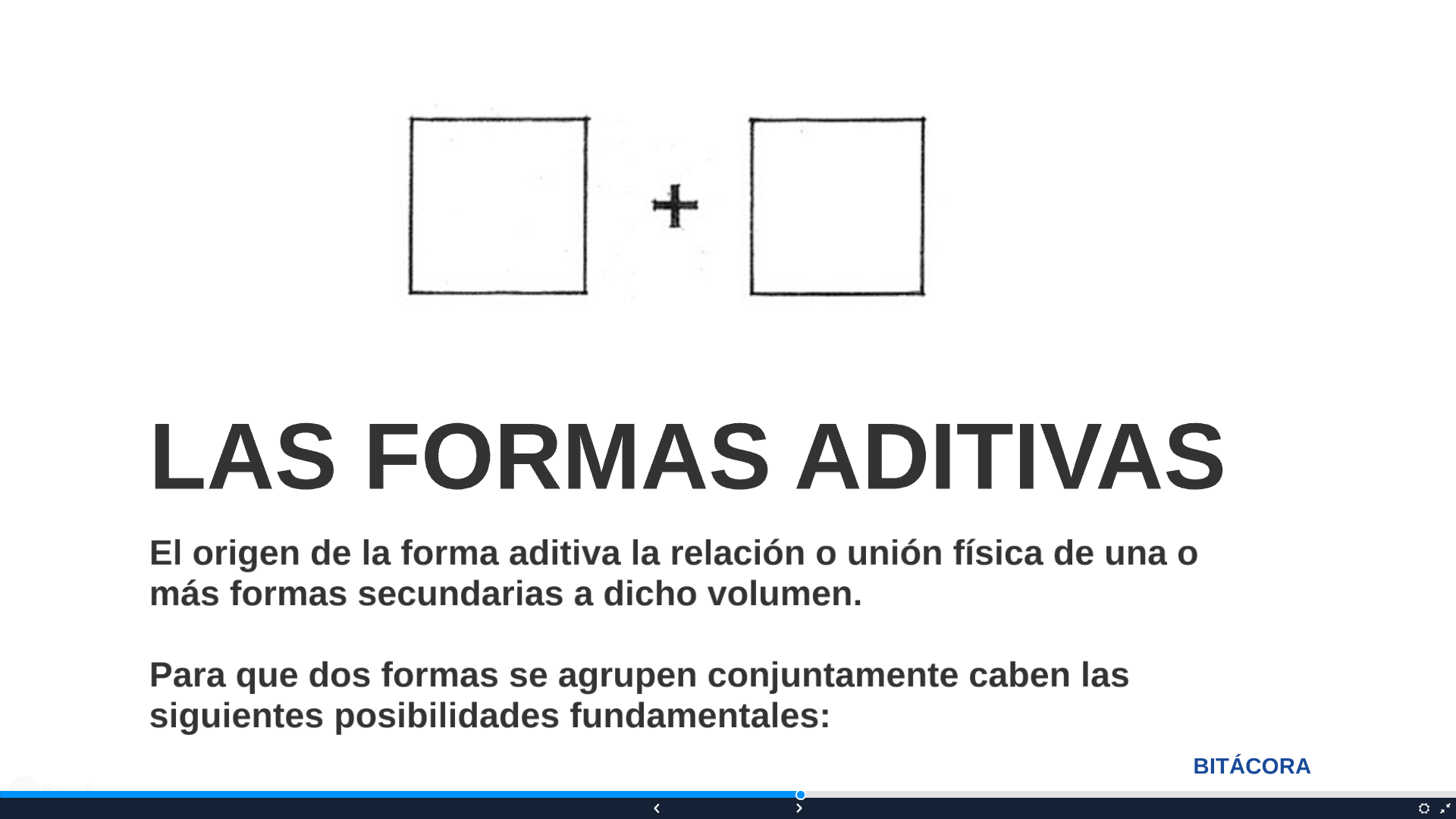 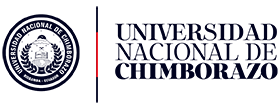 EXP5
FUNDAMENTOS DE DISEÑO
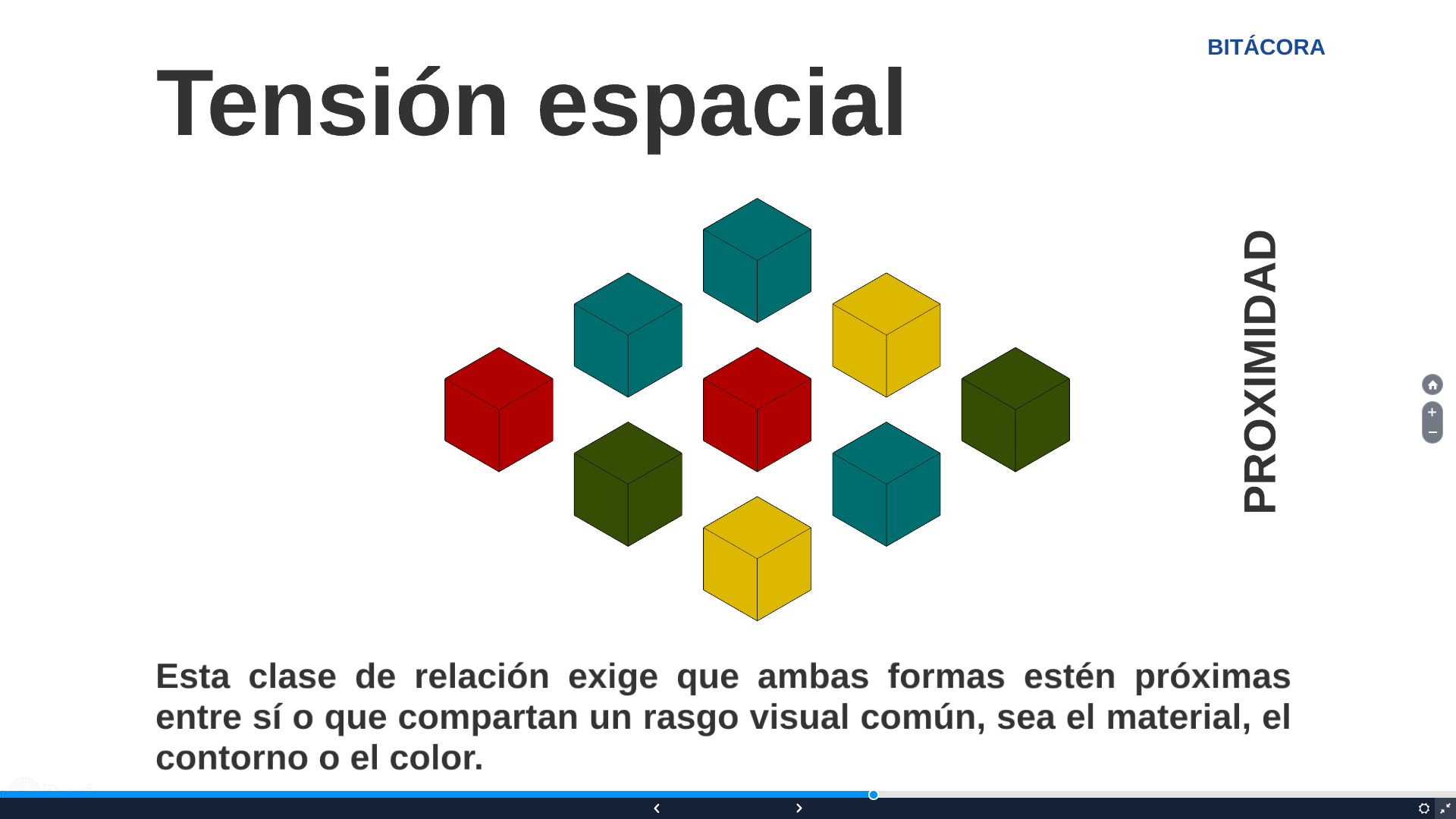 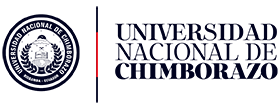 EXP5
FUNDAMENTOS DE DISEÑO
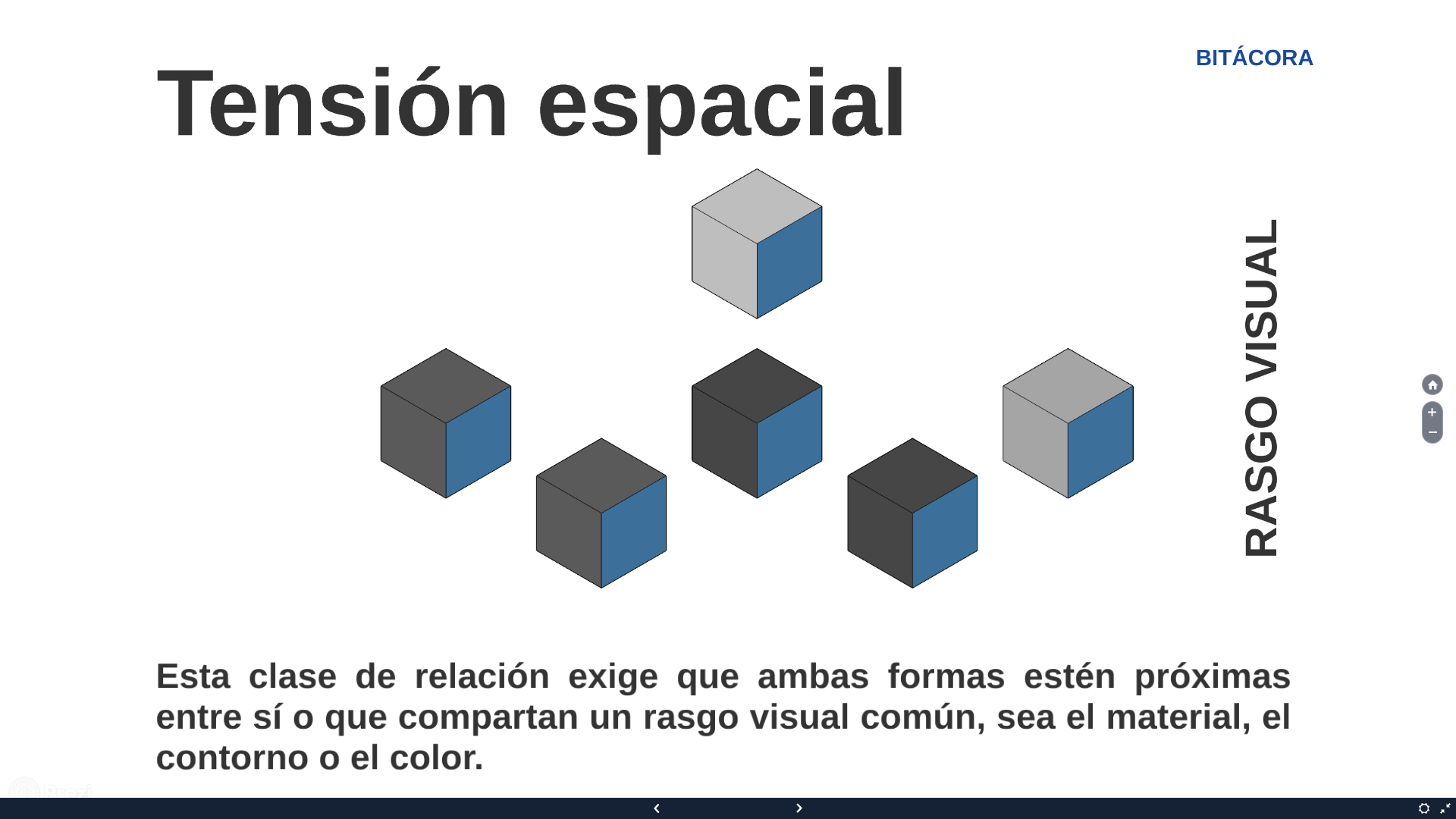 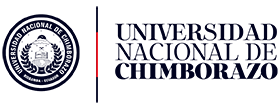 EXP5
FUNDAMENTOS DE DISEÑO
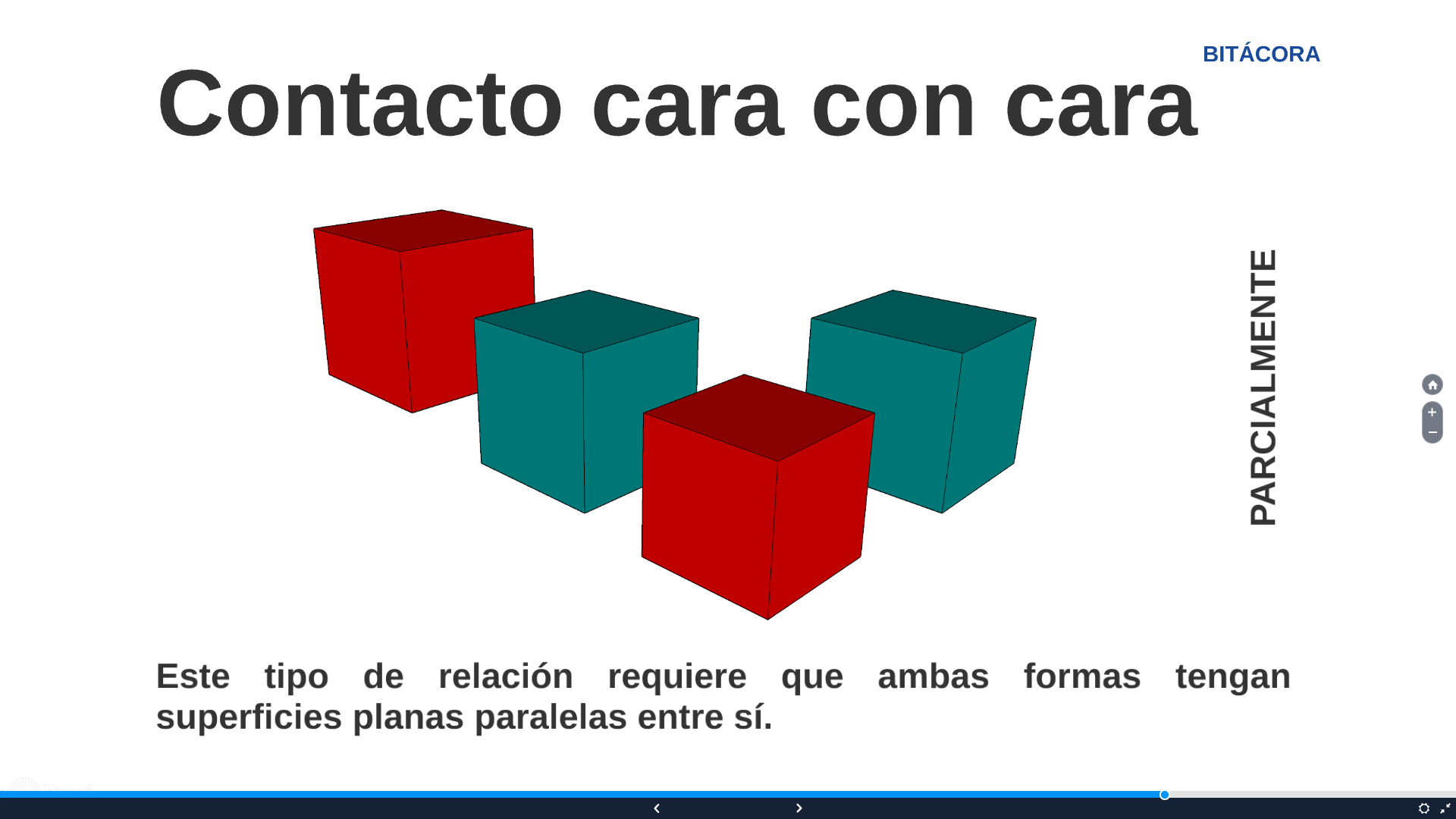 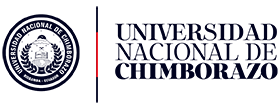 EXP5
FUNDAMENTOS DE DISEÑO
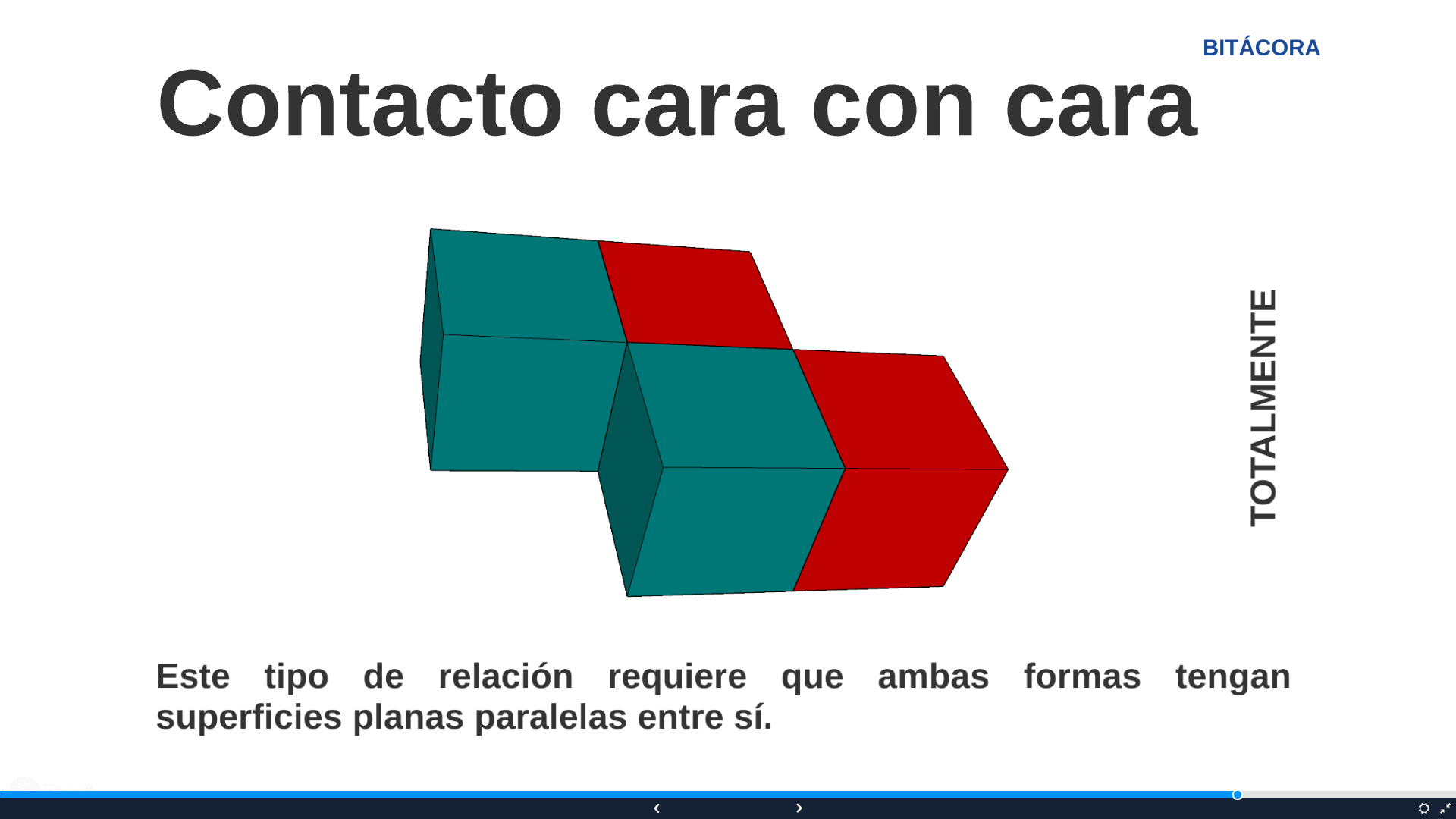 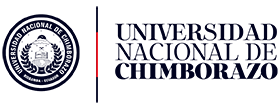 EXP5
FUNDAMENTOS DE DISEÑO
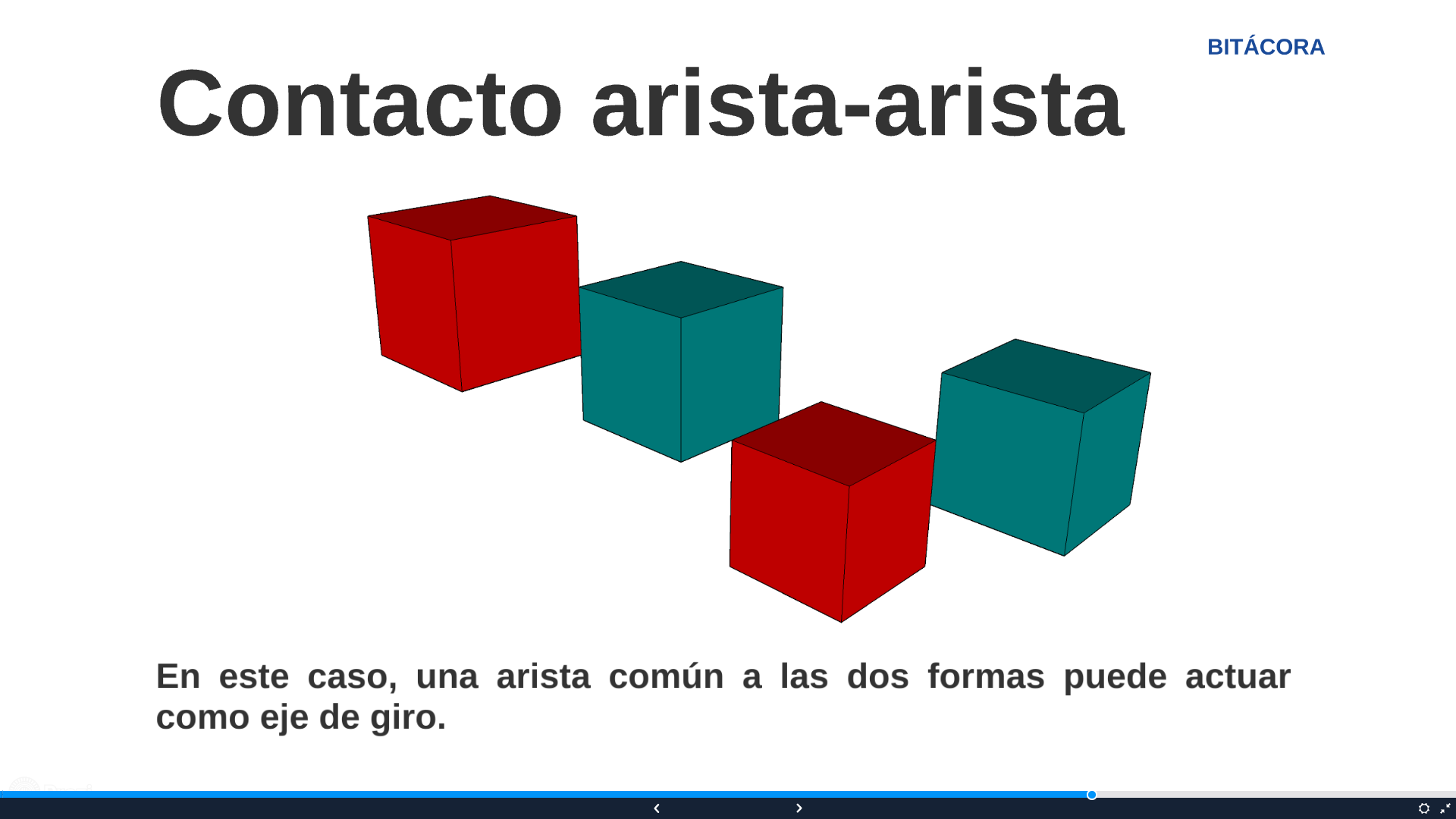 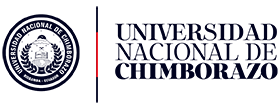 EXP5
FUNDAMENTOS DE DISEÑO
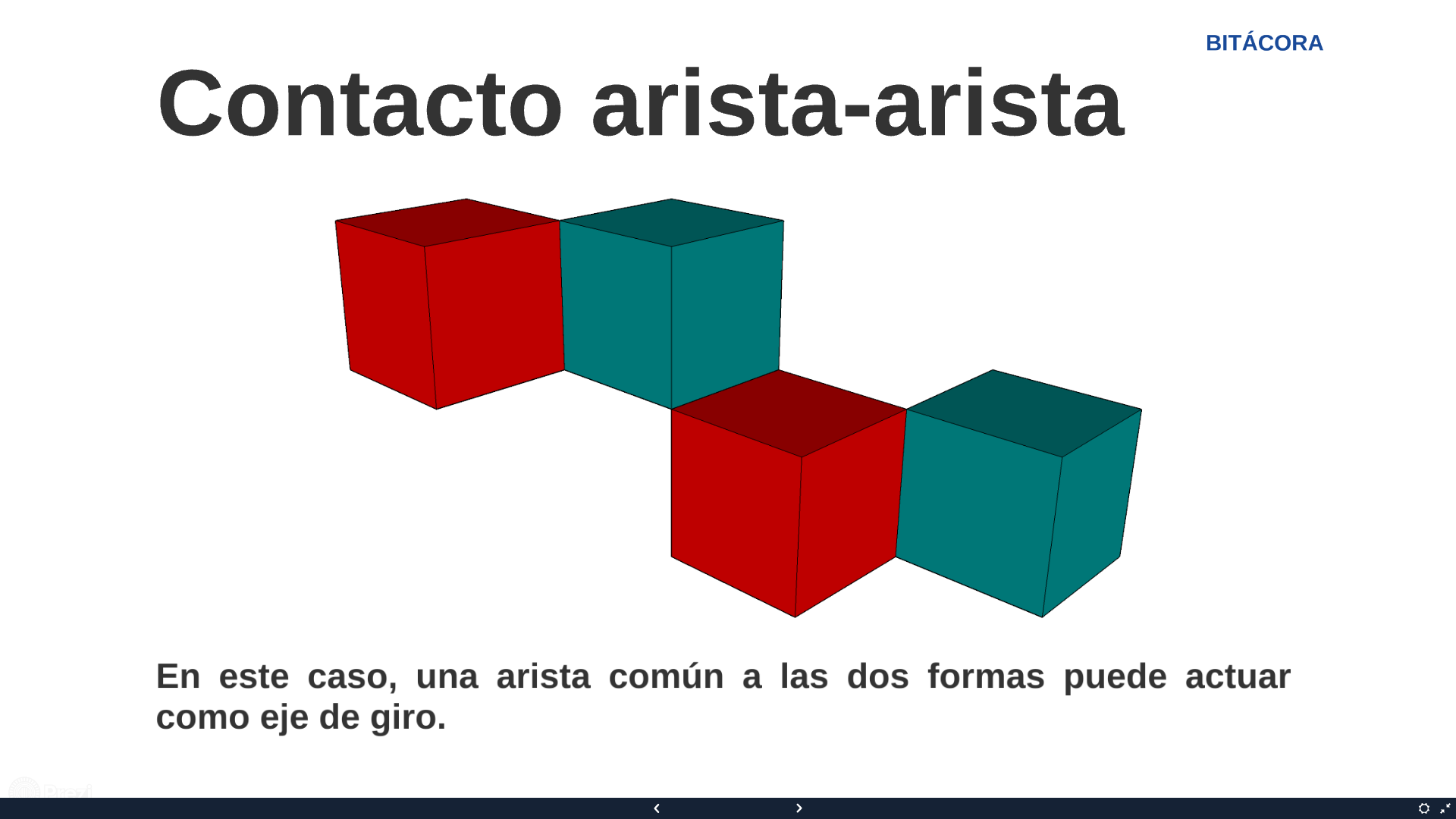